Open Educational Ressource
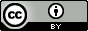 Weiternutzung als OER ausdrücklich erlaubt: Dieses Werk und dessen Inhalte sind - sofern nicht anders angegeben - lizenziert unter CC BY 4.0. Nennung gemäß TULLU-Regel bitte wie folgt: „Workshops 2: Rezepturentwicklung" aus dem DBU geförderten Projekt „Gerechte und nachhaltige Außer-Haus-Angebote gestalten“, Institut für nachhaltige Ernährung (iSuN), Lizenz: CC BY 4.0. Der Lizenzvertrag ist hier abrufbar: https://creativecommons.org/licenses/by/4.0/deed.de Das Werk ist online verfügbar unter: https://www.ernaehrung-nachhaltig.de/


Bei der Erstellung dieser Ausarbeitung wurde größte Sorgfalt und Genauigkeit angewendet, um sicherzustellen, dass alle Informationen korrekt und verständlich dargestellt sind. Zunächst wurden die Inhalte nach dem aktuellen Forschungsstand und praxisrelevanten Informationen erstellt und in Praxisbetrieben geprüft sowie anschließend überarbeitet. Danach folgte die Lizenzierung nach OER-Standards. Sollten dennoch Fehler oder Unklarheiten bei den Inhalten oder der Lizenz auftreten, bitte zögern Sie nicht, uns darauf hinzuweisen. Wir sind stets bemüht, Verbesserungen vorzunehmen und eventuelle Fehler zu korrigieren, um die Qualität unserer Arbeit kontinuierlich zu optimieren. 

Vielen Dank für Ihr Verständnis und Ihre Unterstützung.
Änderungshistorie
Gesamt-Übersicht
Ablauf
Übersicht
Ablauf
Gerechte und nachhaltige Außer-Haus-Angebote gestalten
2. Rezepturentwicklung
Vorname Nachname
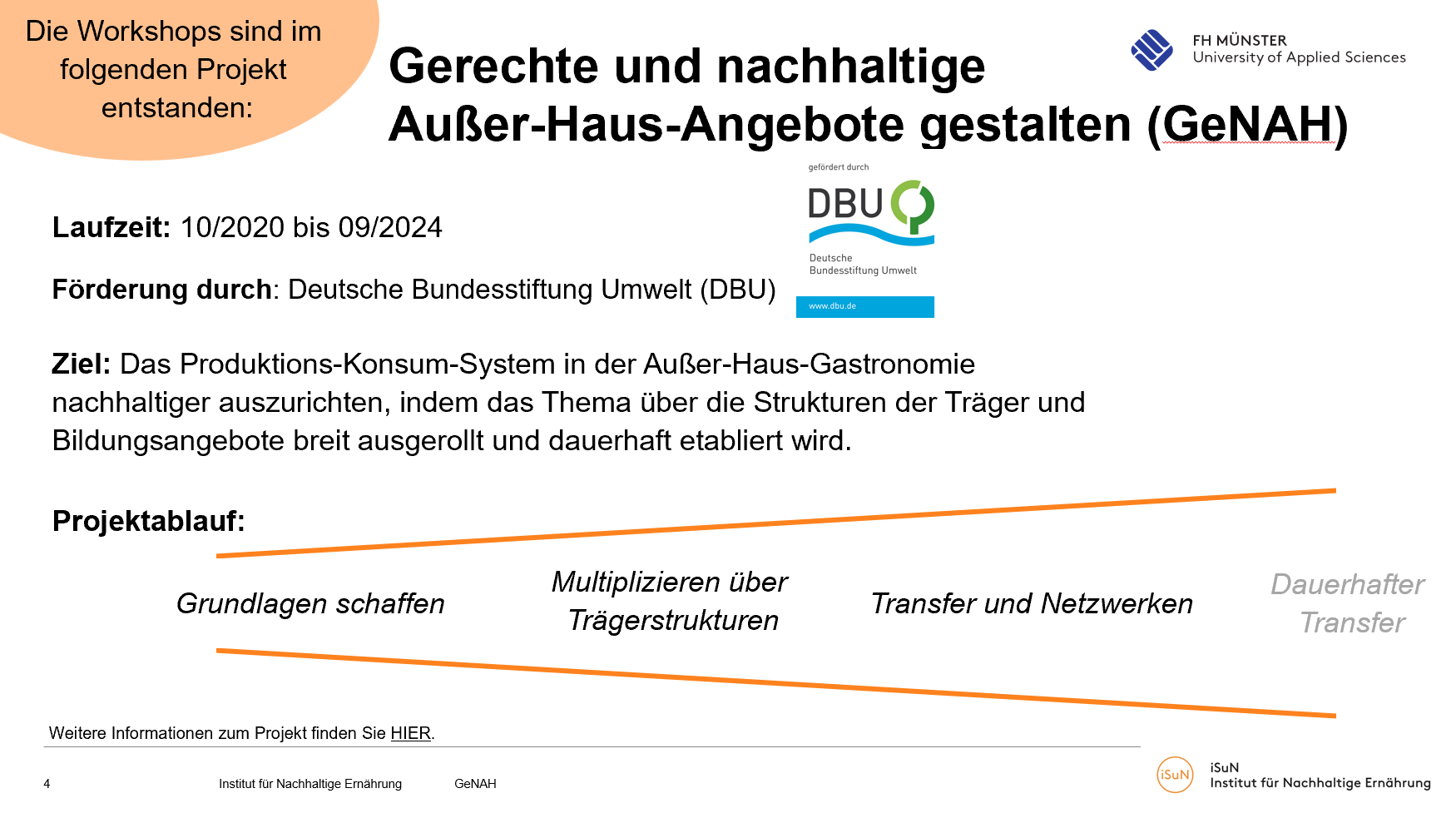 Screenshot ist nicht unter freier Lizenz.
Agenda
Begrüßung
Ziele
Rückblick
Hebelwirkung von Lebensmitteln
Strategien
Weiterführende Aufgabe
Abschlussrunde
Ziele: Workshop 2.
Rezepturentwicklung
Sie können …
eigene Erfahrungen und die der anderen TN zur Rezepturoptimierung austauschen und Anregungen für Ihre eigene Arbeit mitnehmen
Hebelwirkungen zu den verschiedenen LM-Gruppen zuordnen
die Bedeutung von ökologischen LM bewusst einordnen
Best-Practice-Beispiele nennen
verschiedene Strategien rund um die Rezepturentwicklung nennen
Erklärung: Rückblick Workshop 1.
Der/Die Dozent*in holt die Teilnehmenden thematisch ab, indem er/sie die Kernaspekte des letzten Workshop erläutert und den Arbeitsauftrag der letzten Wochen wiederholt. 
Danach haben die Teilnehmenden Zeit zunächst Ihre Erfahrungen aus den letzten Wochen zu berichten.
Anschließend können die Ergebnisse aus den letzten Wochen mit Hilfe der Präsentation durch den/der Dozent*in vorgestellt werden.

Material: Präsentation
Rückblick Workshop 1.
Was wurde gemacht …
Hier können die wichtigsten Aspekte per Screen-Shots, Fotos o.ä. vom zweiten Workshop eingetragen werden.
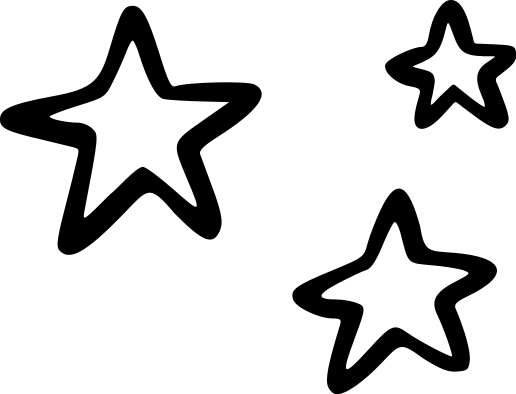 Rückblick
Rezepturentwicklung
Wie sind sie klargekommen?
Was hat gut / nicht so gut geklappt?

Wie schätzen Sie Ihren aktuellen Stand ein 
(in Bezug auf die Nachhaltigkeit ihrer Rezepturen)?
Rückblick
Auswertung ihrer Rezepturen mit dem Nahgast-Rechner
Ergebnisse
Name der Einrichtung
Diese Felder können farblich je nach Ergebnis eingefärbt werden.
Skala des Nahgast-Rechners.
Ergebnisse
Name der Einrichtung
Erklärung: Hebelwirkung einzelner Lebensmittel-Gruppen
Nach der Vorstellung der Ergebnisse leitet der/die Dozent*in zu einem Spiel über, welches die Hebelwirkungen von einzelnen Lebensmittelgruppen behandelt. 
Dafür kann entweder das Spiel „Schwarzer Peter Nachhaltigkeits – Edition“ genutzt werden, welches auf orca.nrw frei zur Verfügung steht oder ein Legespiel eingebaut werden. Die passenden Icons finden Sie unter den begleitenden Materialien.

Im Anschluss können die Teilnehmenden dazu in den Austausch gelangen, einzelne Ergebnisse Ihrer Bewertungen einordnen und Fragen stellen. 

Material: Präsentation, Schwarzer Peter Nachhaltigkeits – Edition ODER Icons für das Legespiel
Hebelwirkung einzelner Lebensmittel-Gruppen
Nachhaltige Ernährung
Jetzt sind Sie dran!
„Schwarzer Peter Nachhaltigkeits – Edition“










Hier finden Sie das Spiel: https://www.orca.nrw/content/dd64d6a8-a902-4df6-9c8c-3e5fb9b63ecf 
Es ist frei zugänglich und kann durch die CC0 Lizenz ohne Probleme genutzt, verändert und erweitert werden.
In der Datei ist erklärt, wie das Spiel ausgedruckt oder bestellt werden kann.
Screenshot ist nicht unter freier Lizenz.
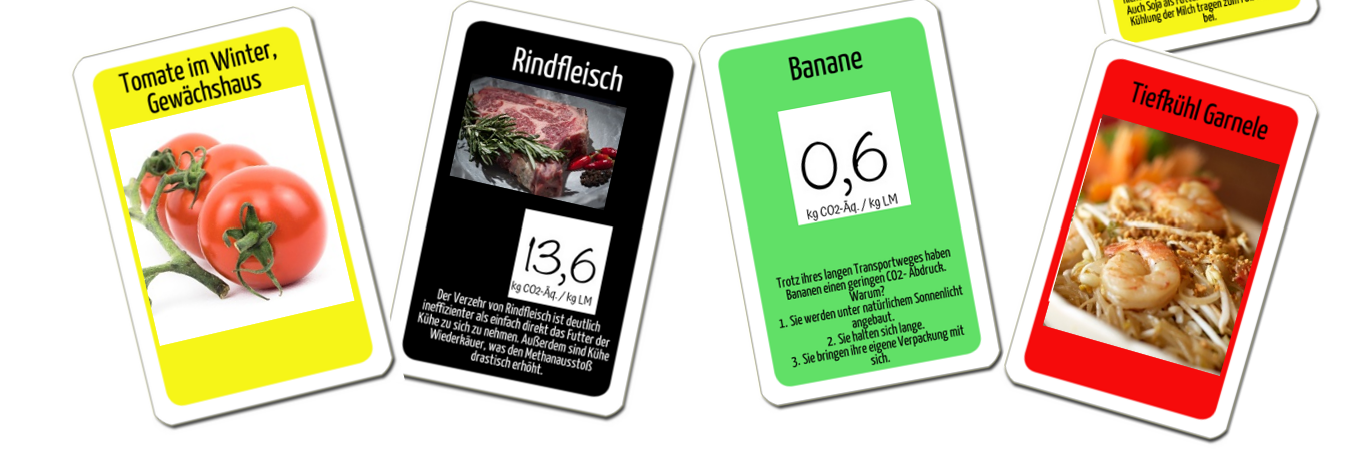 Nachhaltige Ernährung
Jetzt sind Sie dran!
Bringen Sie die Lebensmittel in die richtige Reihenfolge:
Pinnen Sie die Zutaten mit den höchsten Treibhausgasemissionen oben an, die Zutaten mit den geringsten unten!
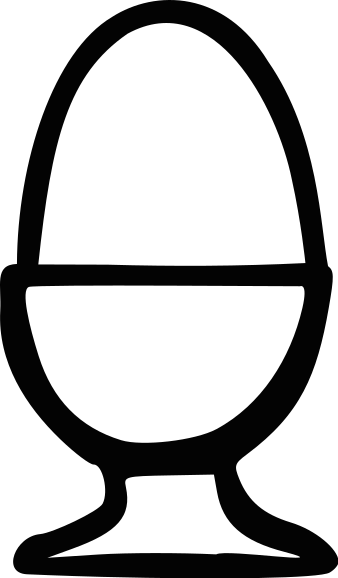 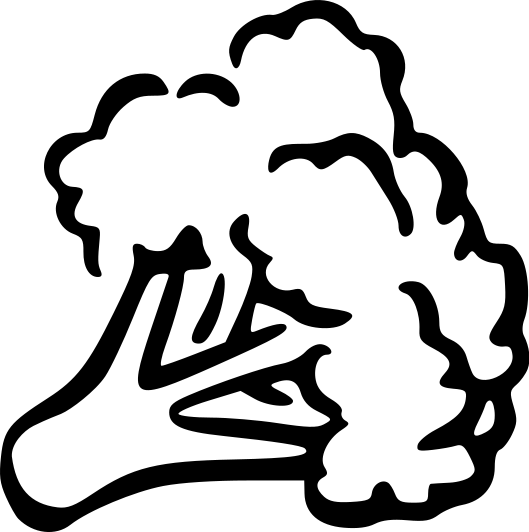 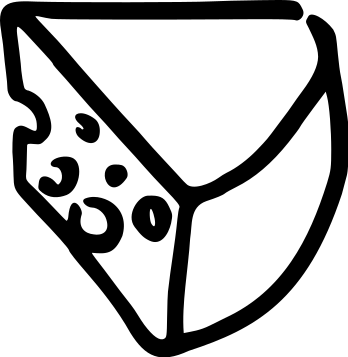 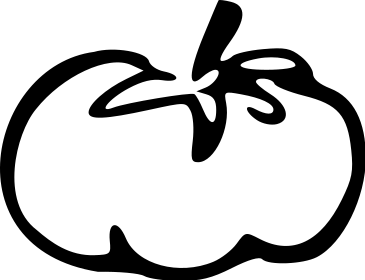 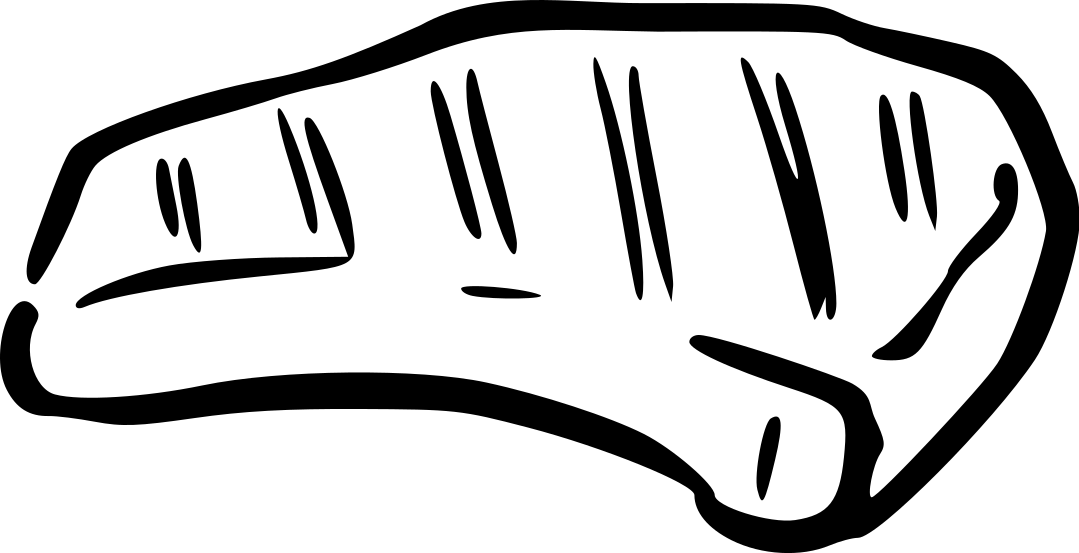 Einordnung verschiedener Lebensmittel nach Treibhausgasemissionen
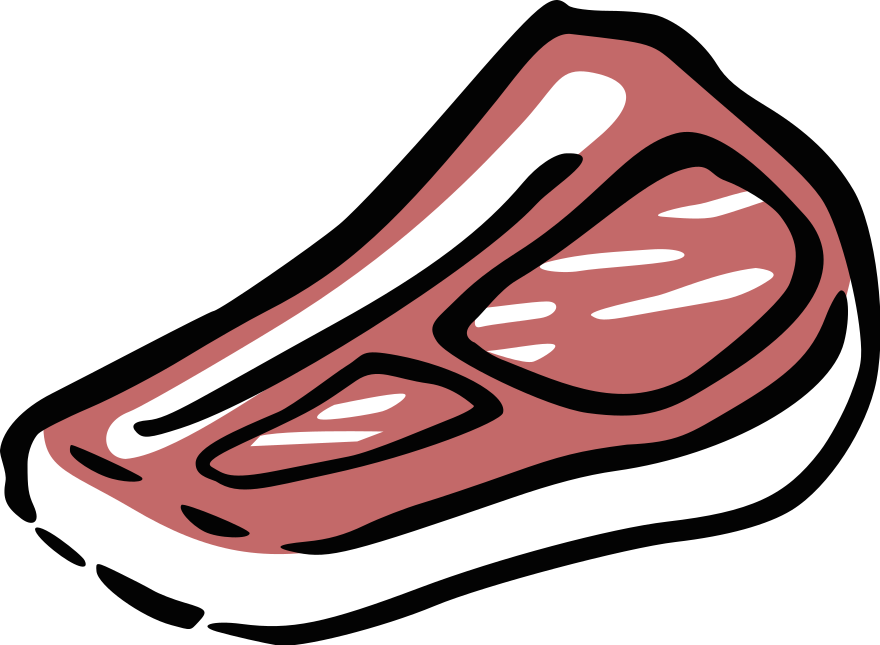 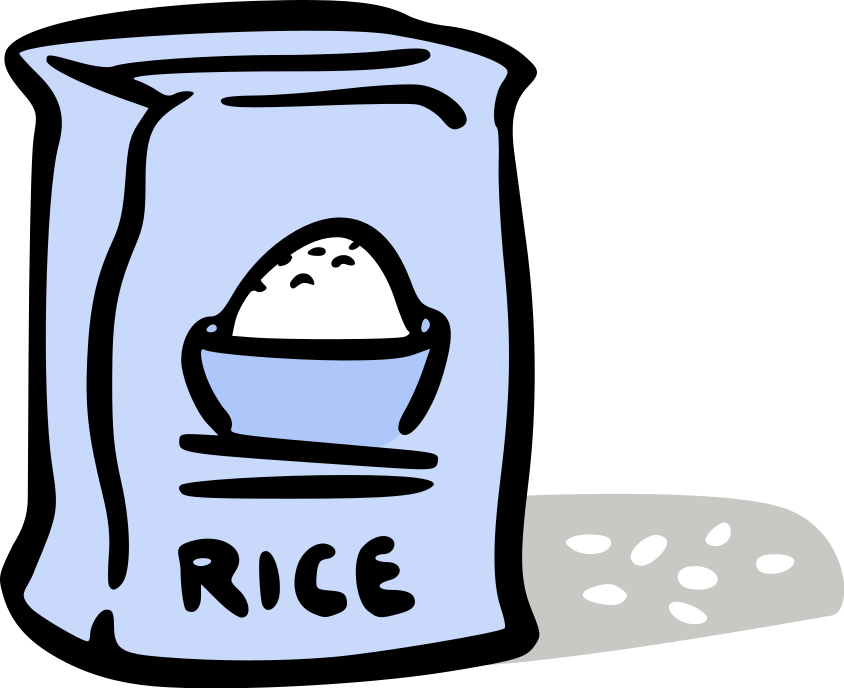 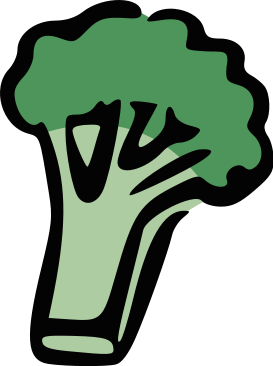 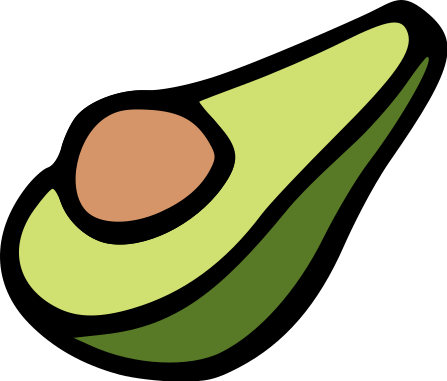 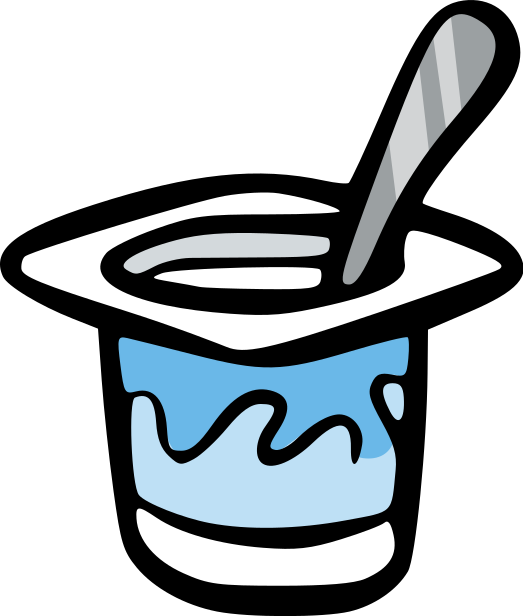 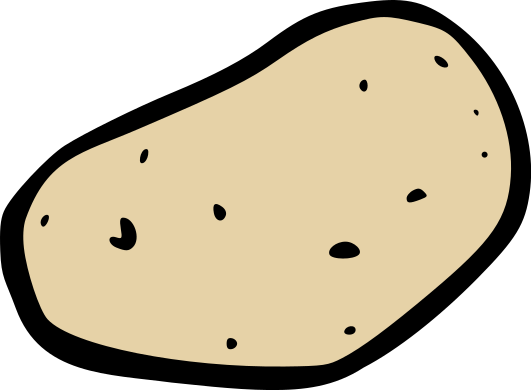 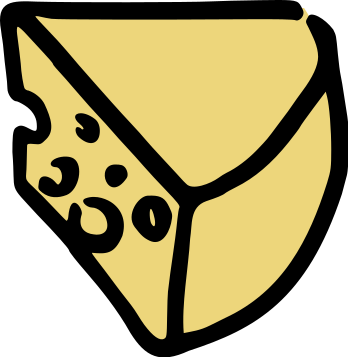 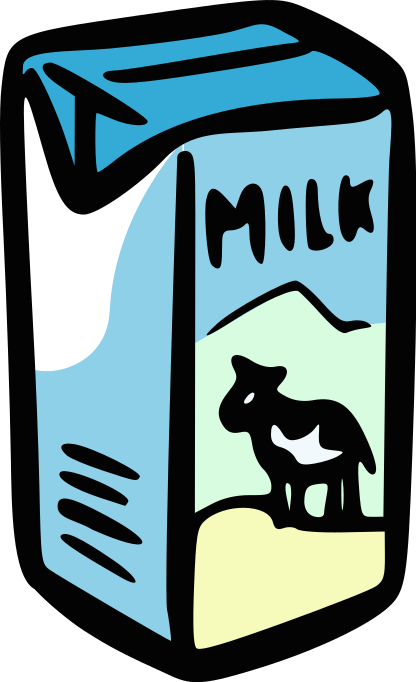 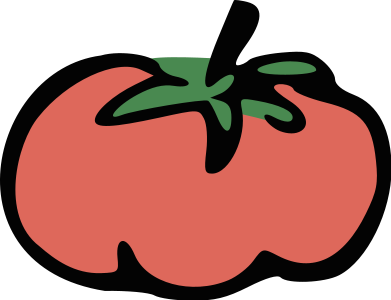 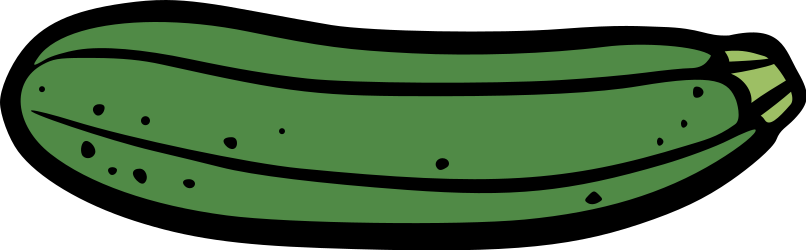 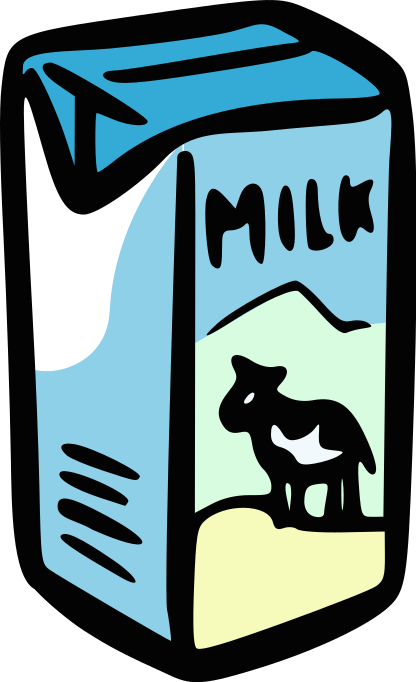 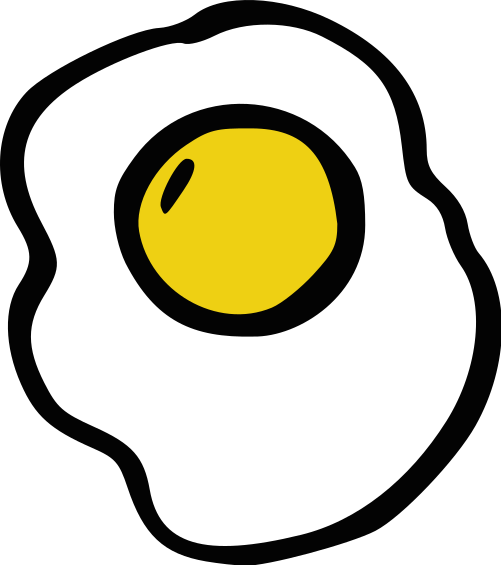 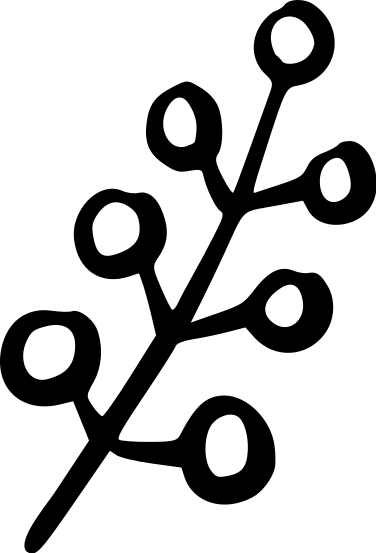 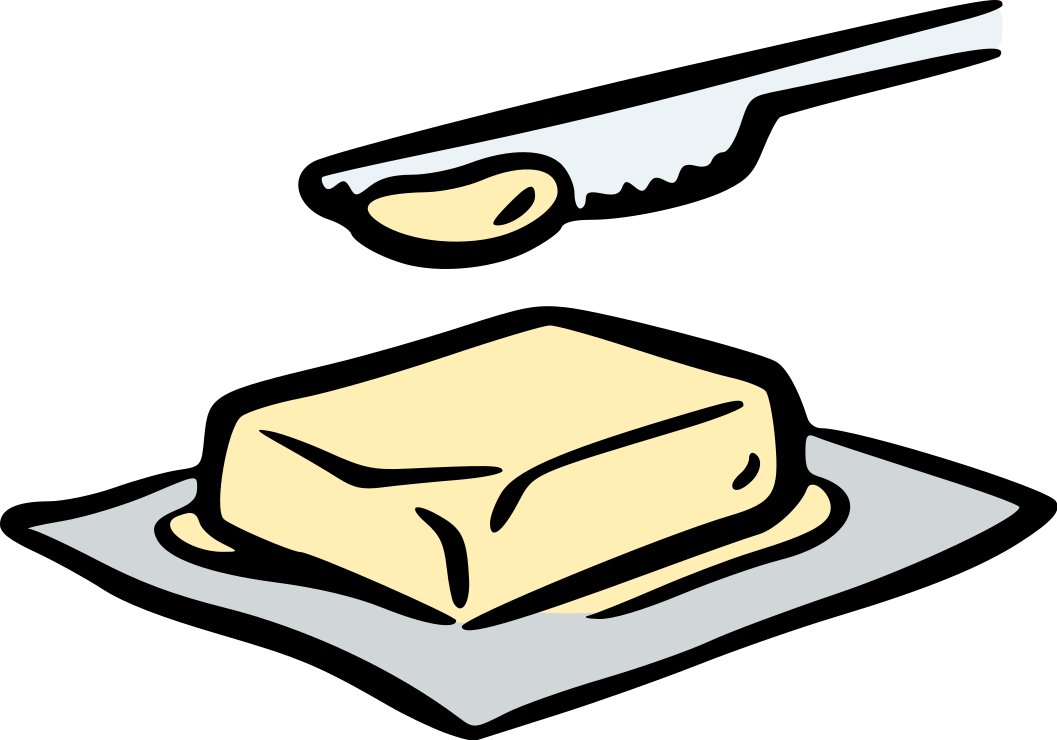 Zusammengestellt mir Icons von CocoMaterial.
Erklärung: Strategien
Von den Erkenntnissen aus dem ersten Workshop, der Ergebnisse der Bewertungen und dem Spiel sollen die Teilnehmenden nun Strategien entwickeln, um Ihre Rezepturen optimieren zu können.
Dazu werden die Teilnehmenden in Kleingruppen aufgeteilt. Jede Gruppe soll sich mit einem spezifischen Aspekt befassen, welches sie optimieren möchte. Dies kann unterschiedlich eingeteilt werden. Zum Beispiel in die drei Kategorien Umwelt, Gesundheit, Sozial und Fair oder in Tierische Produkte, Pflanzliche Produkte und Beschaffung. Entscheiden Sie gemeinsam mit den Teilnehmenden zu welchen Aspekten diese überlegen wollen.

Je nach Zeitkontingent können die Ergebnisse vor oder nach der Pause im Plenum vorgestellt werden. Es bietet sich an die Antworten zu clustern und Gemeinsamkeiten trotz verschiedener Betrachtungsweisen herauszuarbeiten. Außerdem sollte die Möglichkeit bestehen Nachfragen zu stellen und zu ergänzen.


Material: Moderationskarten, Stifte, Pinnwand/Tafel, Stecknadeln/Magnete
Strategien
Rezepturentwicklung
Welche Strategien kennen Sie, Rezepte nachhaltiger zu gestalten?
Ergebnisse
Strategien
Hier können die Ergebnisse eingestellt werden.
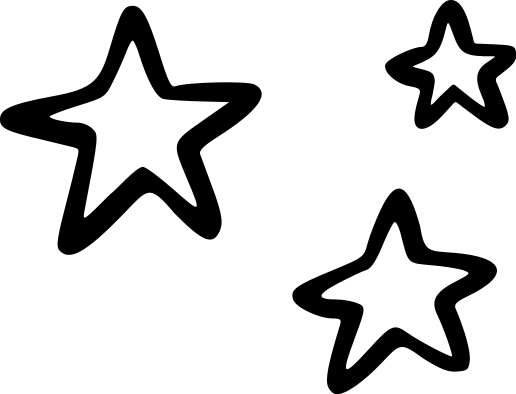 PAUSE
Erklärung: Strategien
Im nachfolgenden finden Sie einige Folien zu möglichen Strategien um Rezepturen nachhaltiger zu gestalten. Schauen Sie welche Strategien die Teilnehmenden bereits genannt haben und welche noch nicht. Darauf aufbauend können Sie Strategien nochmal näher beleuchten und noch nicht genannte Strategien erwähnen.

Die Aspekte Bio und Fair empfehlen wir auf alle Fälle zu betrachten, um für diese Themen nochmal zusätzlich zu sensibilisieren. 


Material: Präsentation
Strategien
Rezepturen nachhaltiger gestalten
Lebensmittel in vorhandenen Rezepturen ersetzen
Rezepturen neu erstellen
vs.
Teitscheid et al., 2021
Strategien
Rezepturen optimieren
Saisonal und Regional
Nahezu alle Obst- und Gemüsearten sind zur Erntezeit im heimischen Freilandanbau besonders reichlich im Handel verfügbar

möglichst viel regionale Saisonware – Nutzung eines Saisonkalenders der Region
Speiseplan jahreszeitlich ausrichten und/oder 
	 Rezepturen oder Komponenten saisonal 
     anpassen
Rezepturen können von vornherein in 
      jahreszeitlichen Varianten angelegt und flexibel 
     an das saisonale Angebot regionaler Lieferanten 
     angepasst werden
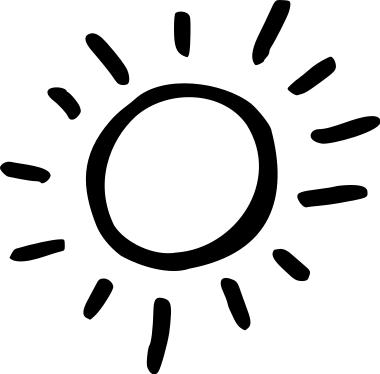 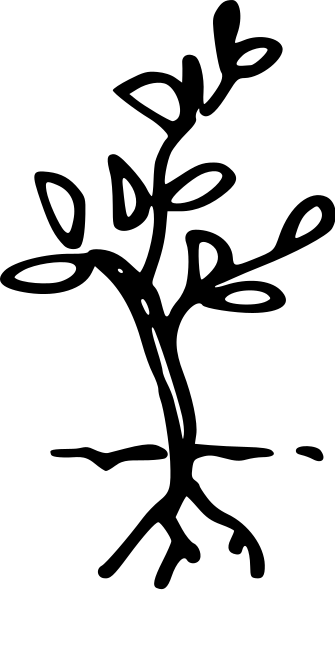 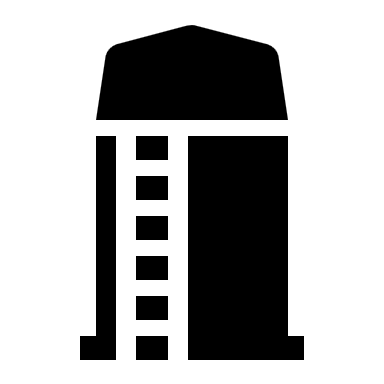 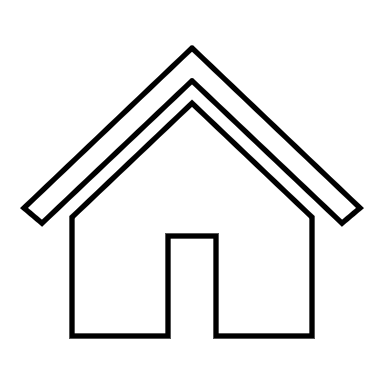 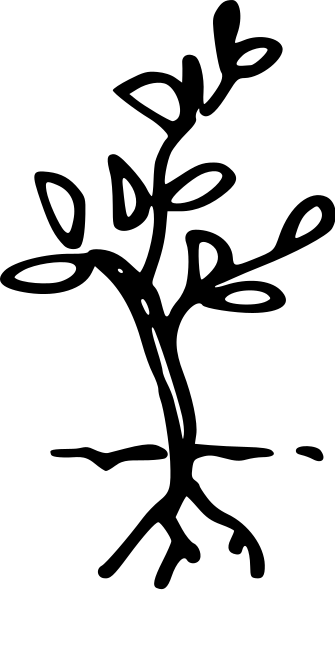 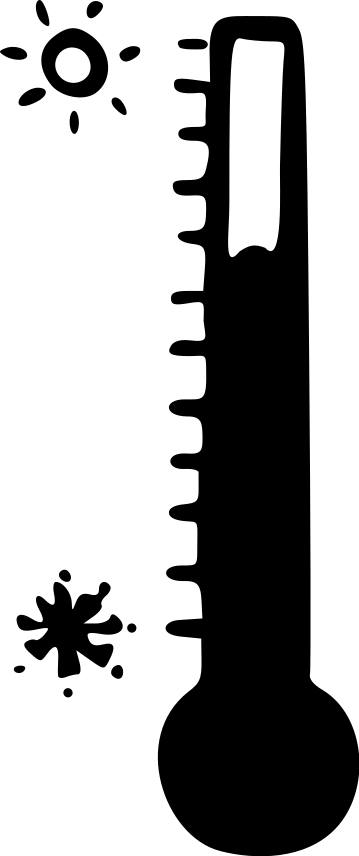 Teitscheid et al., 2021, S 28
eigene Darstellung nach Verbraucherzentralen Nordrhein-Westfalen et al. 2022
Strategien
Rezepturen optimieren
Obst- und Gemüseanteil erhöhen
vegetarisch und vegan
Zu Beginn der Umstellung können Speisen halb aus pflanzlichen und halb aus tierischen Produkten bestehen.
Teitscheid et al., 2021, S. 27
Strategien
Tierische Produkte - Rezepturen optimieren
Bevorzugung pflanzlicher Lebensmittel
Zusammensetzung ändern 
Minimale Mengen Fleisch als geschmacksgebende Komponente 
(z.B. Speckwürfel statt kompletter Fleischbeilage)
Zutaten reduzieren
eher klimaschädliche Komponenten verringern
(z.B. Fleischportion reduzieren und Gemüseanteil erhöhen, statt 250 g Kotelett, zwei kleinere a 100 g)
Zutaten austauschen
eher klimaschädliche durch vergleichbare klimafreundliche Zutaten ersetzen
(z.B. Hackfleisch durch Linsen, Butter durch pflanzliche Fette)
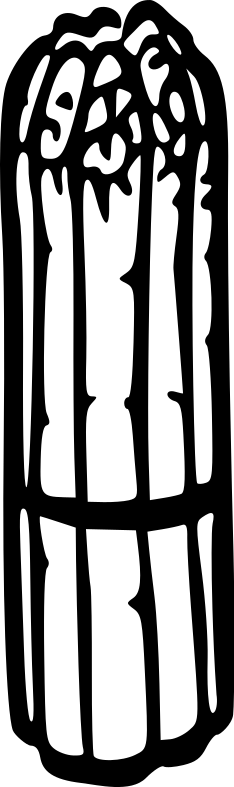 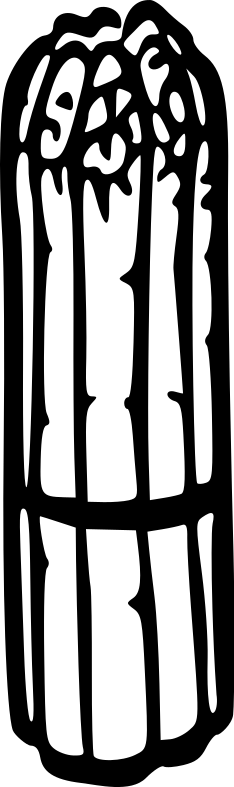 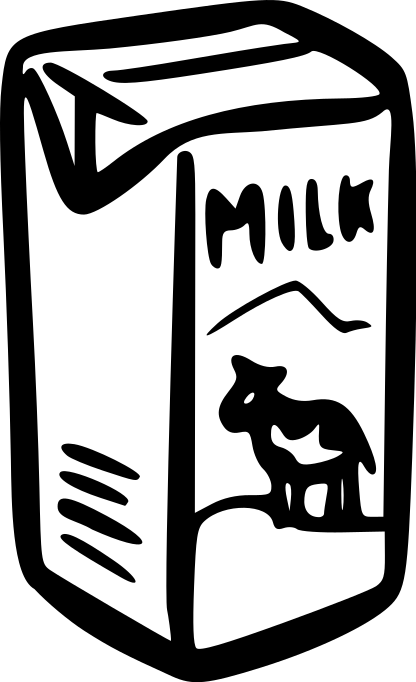 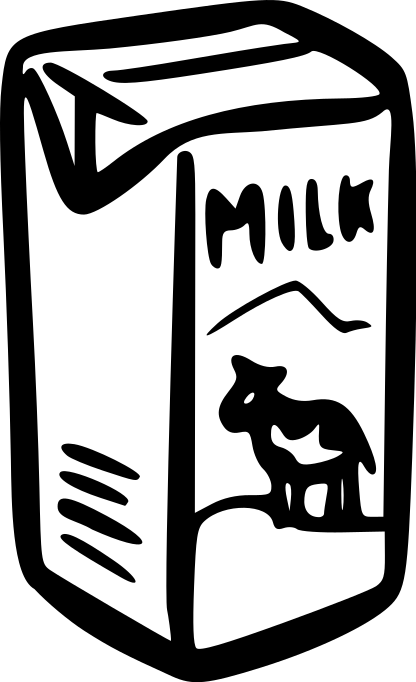 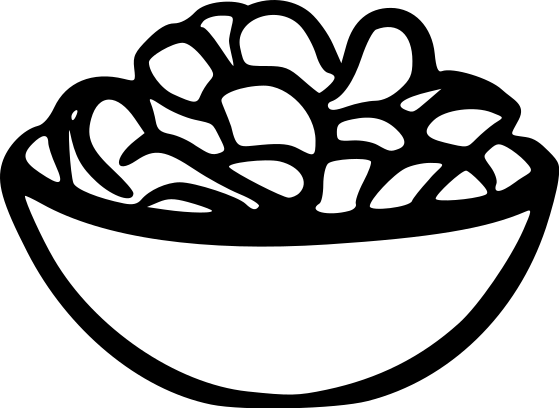 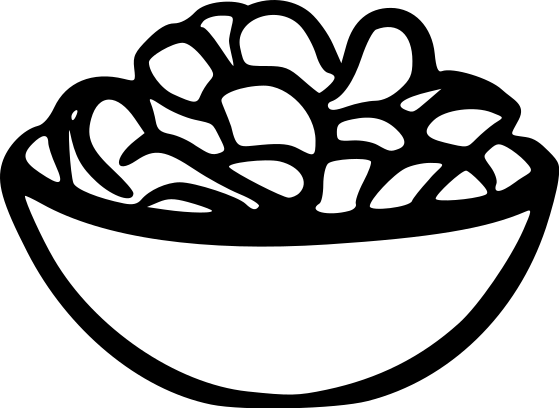 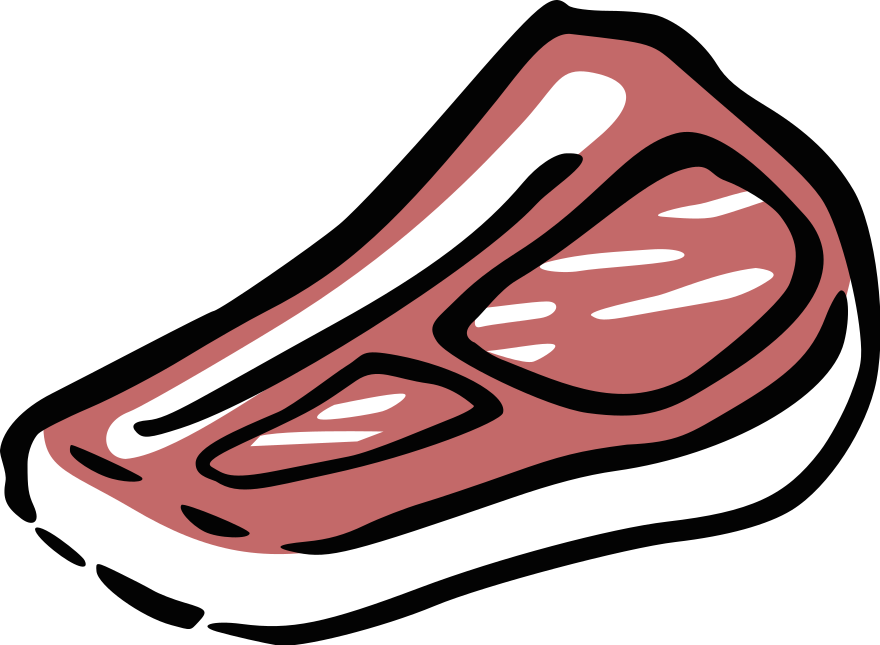 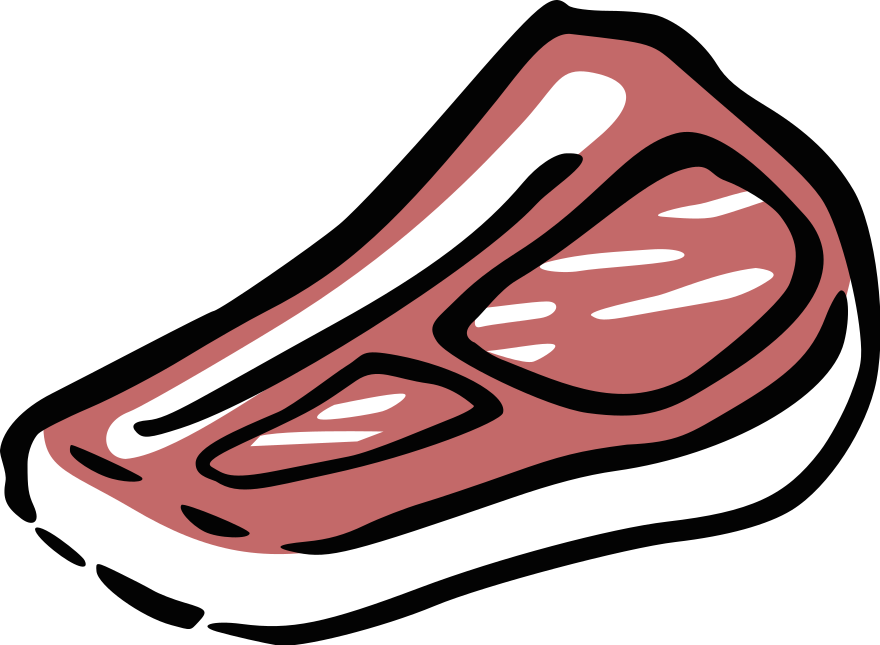 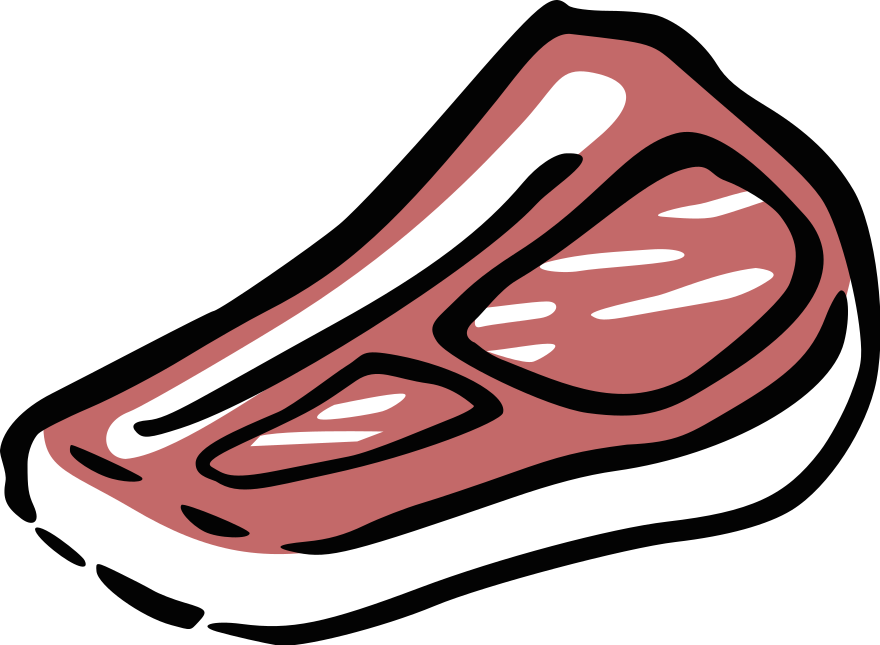 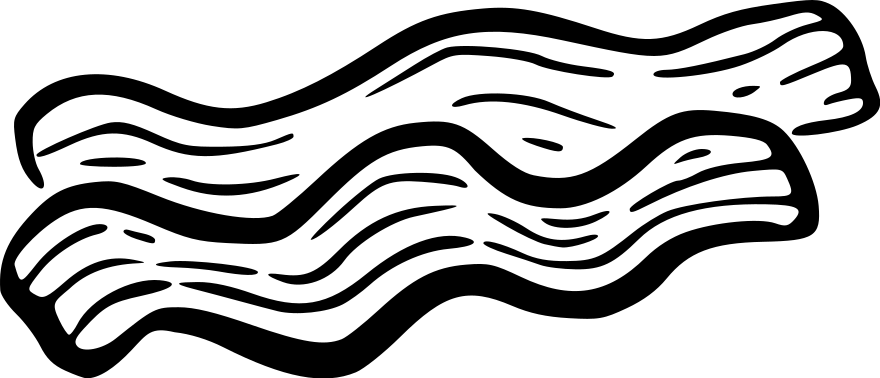 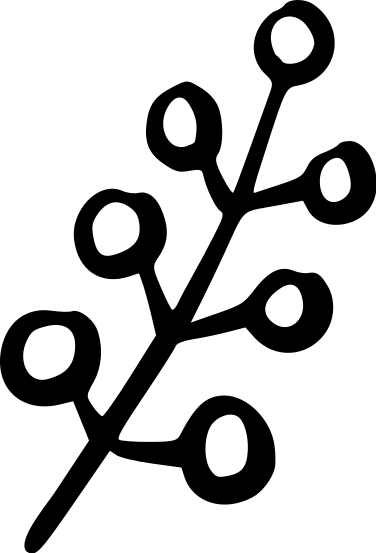 Forschungsergebnisse aus NAHGAST
Strategien
Rezepturen optimieren
Reduktion des Fleischkonsums
Teitscheid et al., 2021, S. 36
Produkte aus Gemüse
Anwendungsfelder
Gemüsepatties, Bratlinge, Burger, Falafel
Im Handel primär als TK-Ware erhältlich, Basis für Falafel ist als Trockenware erhältlich
Als Grundlage eignen sich Kichererbsen, Bohnen, Erbsen, Linsen und andere Hülsenfrüchte
Geeignete Hilfsmittel: Speiseringe, Burgerpressen, Falaffelstempel
Die Produkte sind vielfältig, selbst hergestellt eignen sie sich zur Verwertung diverser Gemüsearten, sie sind sensorisch mit Fleisch nicht vergleichbar
iSuN, 2022: Küchengespräch
Produkte aus Proteinisolaten
Anwendungsfelder
Bestehen aus dem isolierten Protein der jeweiligen Grundlage
Werden häufig aus Soja, Ackerbohne, Süßlupine, Erbse, Weizen und Sonnenblumenkernen hergestellt, regionaler Anbau teilweise möglich
Weisen einen hohen Proteingehalt und einen geringen Fettgehalt auf
Lassen sich gut verarbeiten
Viele Fertigprodukte sind sowohl als Trockenprodukt (Schnetzel, Big Steaks, Würfel) oder gewürzt und tiefgekühlt oder vakuumiert erhältlich.
iSuN, 2022: Küchengespräch
Das Bild von Mike Haller ist lizenziert unter einer CC BY 2.0 Lizenz und wurde zum Gebrauch passend zugeschnitten.
Verarbeitete Produkte als Fleischersatz
Sojaprodukte
Tofu, Sojaquark
Traditionelles Produkt
Abhängig von Herstellungsweise auch calciumreich
Eher weiche Konsistenz, sollte gewürzt werden

Seitan
Traditionell als Fleischersatz verwendet
Besteht aus (Weizen-)Gluten, kann aber auch aus Dinkel hergestellt werden
Erhältlich als Pulver zum Anrühren oder als Fertigprodukt
iSuN, 2022: Küchengespräch
Das Bild von United Soybean Board ist lizenziert unter einer CC BY 2.0 Lizenz und wurde zum Gebrauch passend zugeschnitten.
Verarbeitete Produkte als Fleischersatz
Sojaprodukte
Tempeh
Traditionelles Produkt
Besteht aus fermentierten Sojabohnen, Essig und den Starterkulturen
Mineralstoffreich, enthält Eisen, Kalium, Magnesium und B-Vitamine
Mild, aber würzig
Eher weichere Konsistenz, lässt sich in Scheiben braten
iSuN, 2022: Küchengespräch
Das Bild von Jo ist lizenziert unter einer CC BY 2.0 Lizenz und wurde zum Gebrauch passend zugeschnitten.
Verarbeitete Produkte als Fleischersatz
Pilze
Pilze
Mykoprotein gilt als hochwertiges Protein
Convenienceprodukte auf Pilzbasis sind bereits im Handel erhältlich
Bisher noch nicht im Großhandel erhältlich
iSuN, 2022: Küchengespräch
Das Bild von rrattuss ist lizenziert unter einer CC BY 2.0 Lizenz und wurde zum Gebrauch passend zugeschnitten.
Lebensmittel als Fleischersatz
Andere Produkte
Pilze
Bieten Bissfestigkeit und intensives Aroma
Können ergänzend als Hackfleischersatz eingesetzt werden

Sonnenblumenkerne, Grünkern
Eignet sich als Hackfleischersatz
Einfache Zubereitung, eventuell ist Schrotung vorweg interessant

Kidneybohnen und Haferflocken
Eignet sich als Hackfleischersatz
Kostengünstig
Lässt sich püriert auch zu Bratlingen formen
iSuN, 2022: Küchengespräch
Das Bild von Christian Schnettelker ist lizenziert unter einer CC BY 2.0 Lizenz und wurde zum Gebrauch passend zugeschnitten.
Fleischersatz vs. Fleischprodukte
Ernährungsphysiologische Bewertung
iSuN, 2022: Küchengespräch
Strategien
Rezepturen optimieren
Alternativen zu Milch und Milchprodukten
Hülsenfrüchte
Soja
Lupine
Nussbasis
Mandel
Cashew
Haselnuss
Kokosnuss
Getreidebasis
Hafer
Dinkel
Reis
Pflanzliche
Milch-
alternativen
Teitscheid et al., 2021, S. 40
Strategien
Rezepturen optimieren
Alternativen zu Ei
Früchte besitzen aufgrund ihres Fruchtzuckergehalts schon ein gewisses Maß an Süße und haben einen spezifischen Eigengeschmack, wodurch sie als Ei-Ersatz besonders gut für süße Gerichte geeignet sind.
Teitscheid et al., 2021, S. 42
Strategien
Rezepturen optimieren
Reduktion von Zucker
Salzen und Würzen
Umgang mit Fetten
Teitscheid et al., 2021, S. 45 ff.
Strategien
Rezepturen optimieren
Halb - Halb
Zu Beginn der Umstellung können Speisen halb aus pflanzlichen und halb aus tierischen Produkten bestehen.
Teitscheid et al., 2021
Ökologische Lebensmittel
Rezepturentwicklung
Welche Erfahrungen, Einstellungen und Ergebnisse haben Sie mit ökologischen Lebensmitteln?
Ökologischer Landbau
(Annähernd) Geschlossener Kreislauf
Grundsätze
betriebseigene Futtermittel
Verzicht auf Kunstdünger und chemisch-synthetische Pestizide
kein gentechnisch verändertes Saatgut/Futtermittel 
Trägt zum Erhalt und der Erhöhung der Artenvielfalt bei
Höhere Tierwohl-Standards
Flächengebundene Tierhaltung: möglichst geschlossener, natürlicher Betriebskreislauf
Teilweise bessere Preise für Erzeuger:innen
Keine Geschmacksverstärker, künstliche Farb- und Aromastoffe sind ausgeschlossen
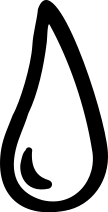 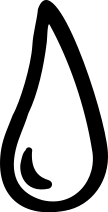 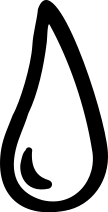 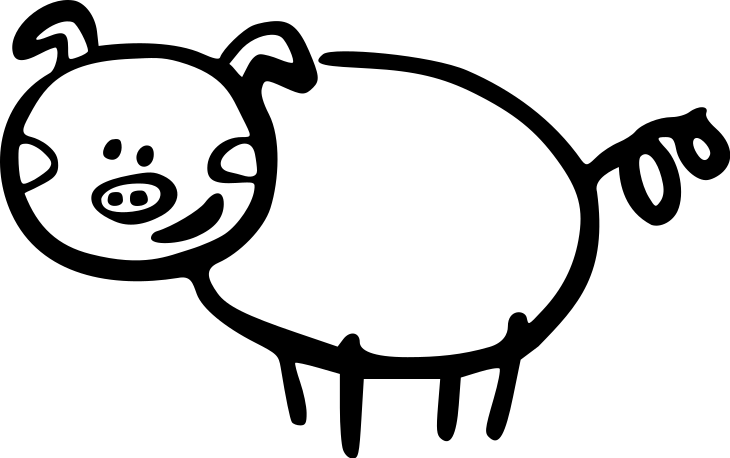 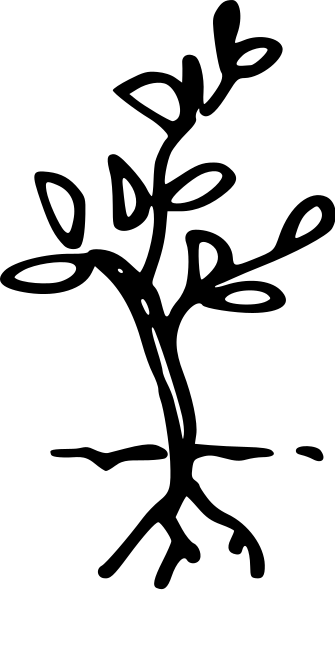 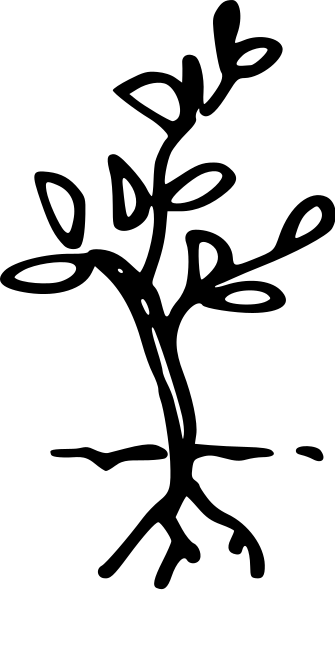 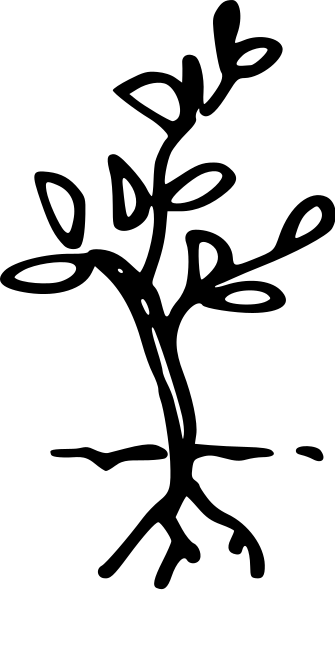 Ausbringung als Dünger
Flächengebundene Tierhaltung
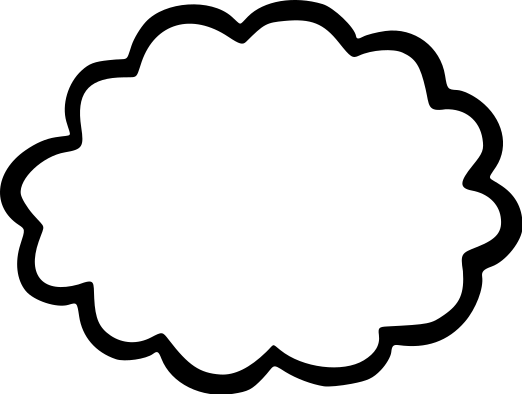 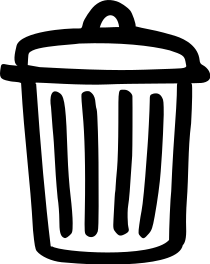 Betriebseigene organische Dünger
Oekolandbau 2020
Beschaffung und Nachhaltigkeit
Artgerechte Tierhaltung und mehr …
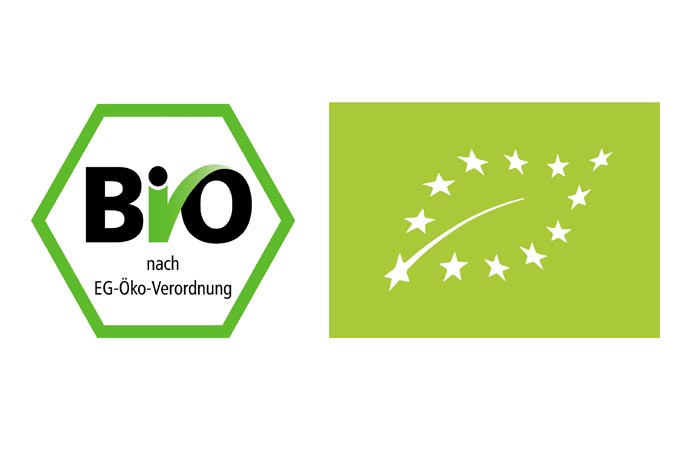 Logo ist nicht unter freier Lizenz.
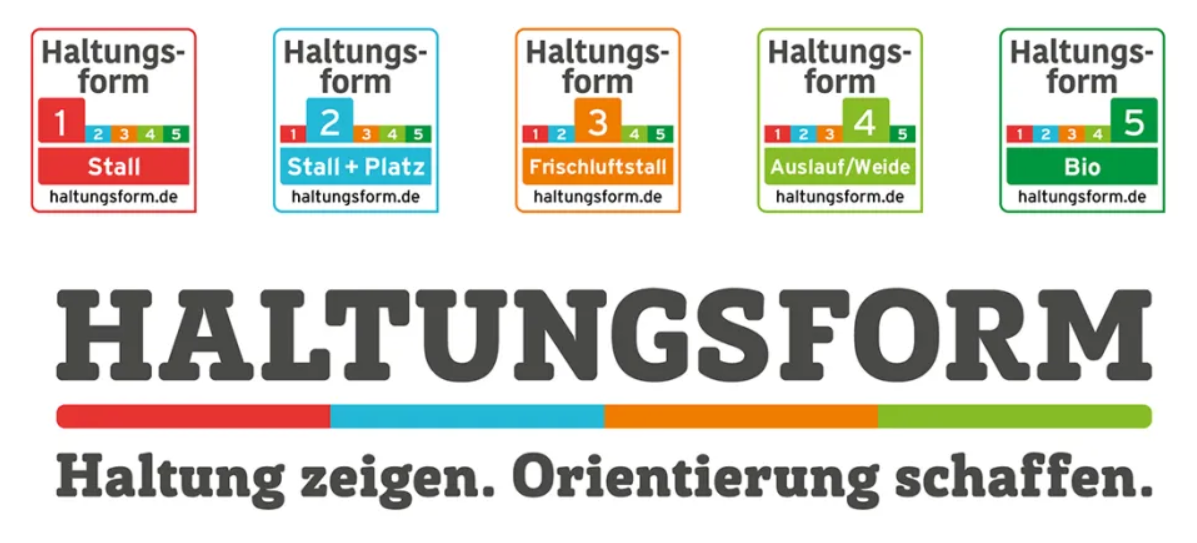 Bildquelle: https://www.nabu.de/imperia/md/nabu/images/sonstiges/logos-symbole/guetezeichen-siegel/150507-nabu-biosiegel.jpeg
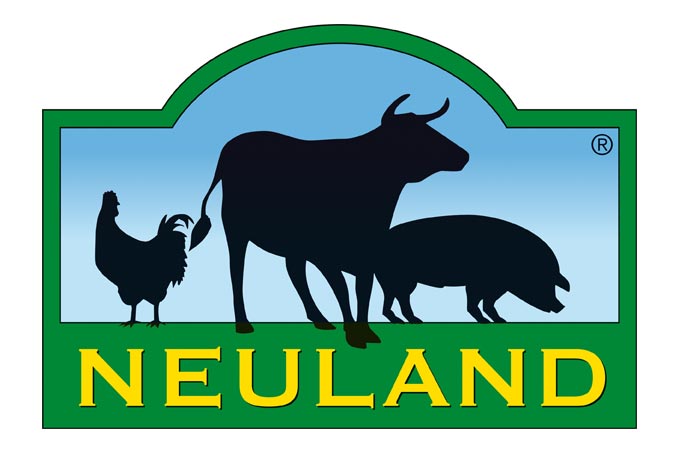 Bildquelle: https://www.q-s.de/news-pool-de/haltungsform-kennzeichnung-ab-sommer-2024-mit-fuen.html
Bildquelle: https://www.nabu.de/imperia/md/nabu/images/sonstiges/logos-symbole/guetezeichen-siegel/150507-nabu-siegel-neuland.jpeg
Logo ist nicht unter freier Lizenz.
Initiative Tierwohl 2019
NABU o.J.
Erklärung: Haltungsform
Fünf Haltungsform-Stufen
Die fünfstufige Haltungsform-Kennzeichnung soll den Verbrauchern als Orientierung auf Fleisch- und Milchprodukten dienen, damit sie einschätzen können, unter welchen Haltungsbedingungen die Tiere gelebt haben.

"Anhand der Einstufung von 1 bis 5 zeigt die Haltungsform den Grad des Tierwohls an – von Stufe 1 Stallhaltung bis hin zu Stufe 5 Bio." - haltungsform.de
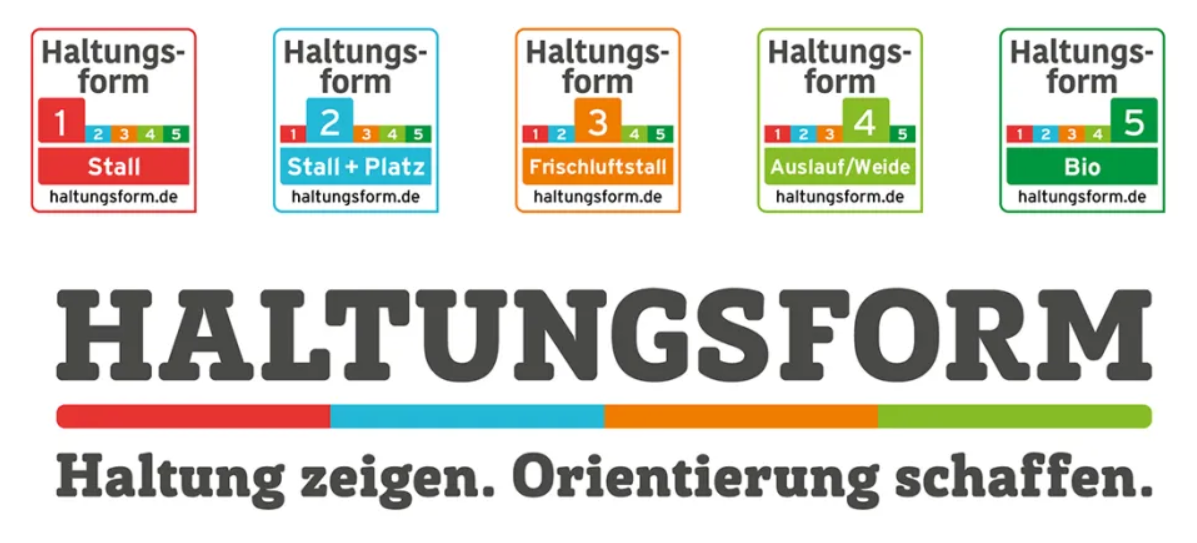 Weitere Informationen:
https://haltungsform.de/kriterien-5stufig/
Bildquelle: https://www.q-s.de/news-pool-de/haltungsform-kennzeichnung-ab-sommer-2024-mit-fuen.html
Erklärung: Bio-Siegel
Deutsches Bio-Siegel
"Das Bio-Siegel als markengeschütztes Zeichen kann zusammen mit dem EU-Bio-Logo für die Kennzeichnung von Biolebensmitteln verwendet werden. Jedes Produkt, das mit dem Bio-Siegel gekennzeichnet wird, muss vor dem in Verkehr bringen bei der Informationsstelle Bio-Siegel angemeldet werden." 
- oekolandbau.de
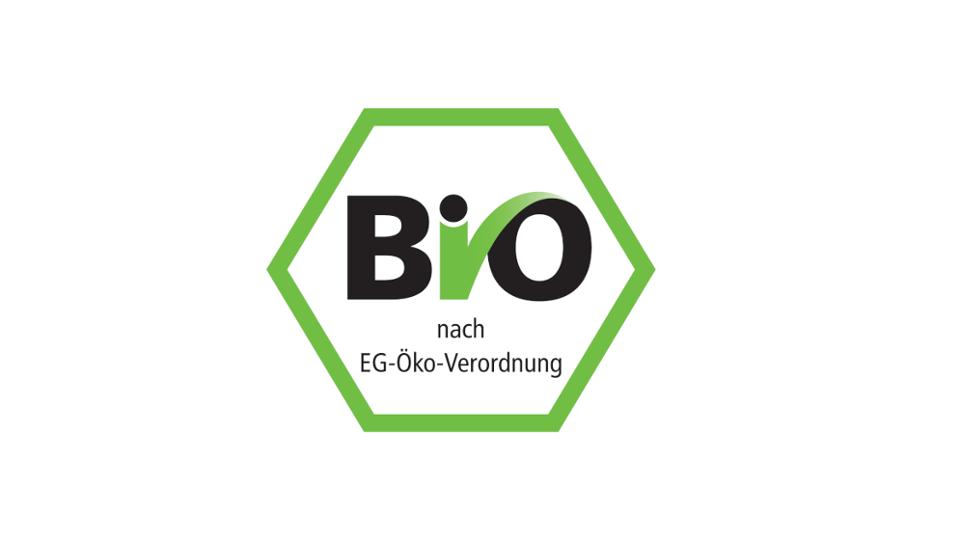 Weitere Informationen:
https://www.oekolandbau.de/bio-siegel/
Bildquelle: BMEL
Beschaffung und Nachhaltigkeit
Bio
Ökologisch erzeugte Lebensmittel / artgerechte Tierhaltung
Trockensortiment: Preisunterschiede weniger relevant, minimaler Verderb
Größter Preistreiber wenn man Produkte wie gewohnt einsetzt

“Weniger aber besser”

“From Nose to Tail”

Neue Rezepturen notwendig
Gewürze / Öle: Preisunterschiede höher, geringe Einsatzmengen
Obst und Gemüse: Wenn Einkauf regional/saisonal Preisvorteil möglich
Tierische Produkte: Hohe Preisunterschiede, gute Planung notwendig
Verband Deutscher Naturparke et al., 2023
Faire Lebensmittel
Rezepturentwicklung
Welche Erfahrungen, Einstellungen und Ergebnisse haben Sie mit fair produzierten Lebensmitteln?
Faire Lebensmittel
Kriterien
Unterstützung von Produktion und Marktzugang
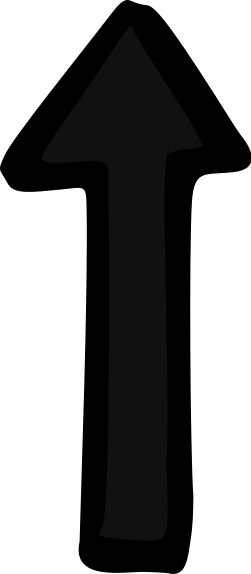 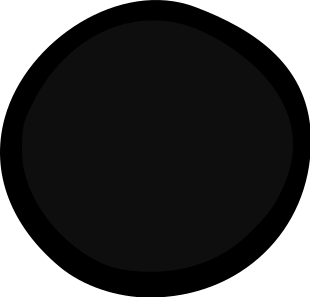 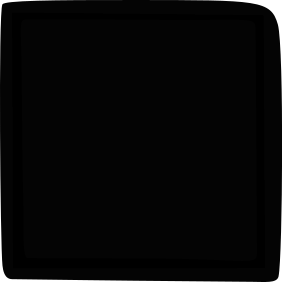 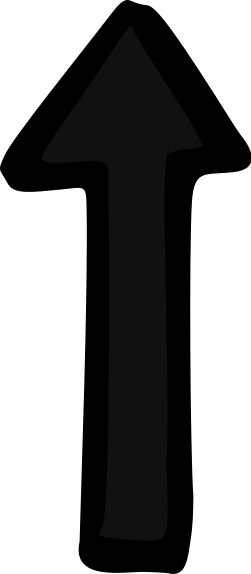 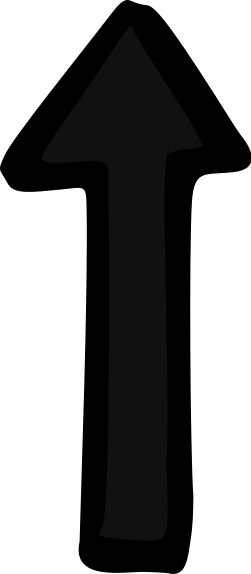 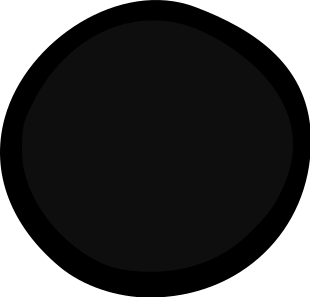 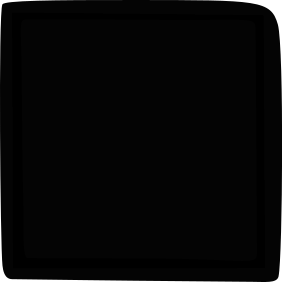 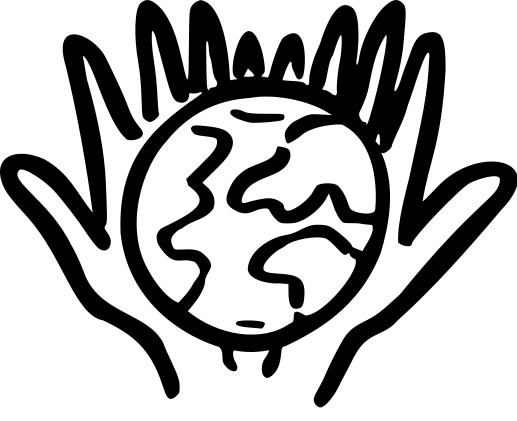 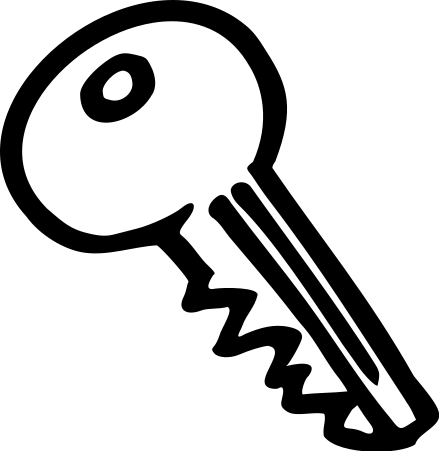 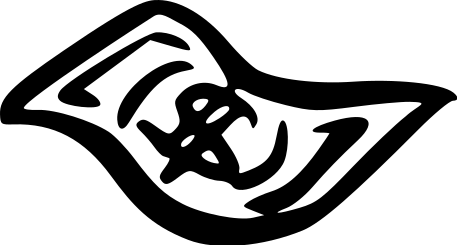 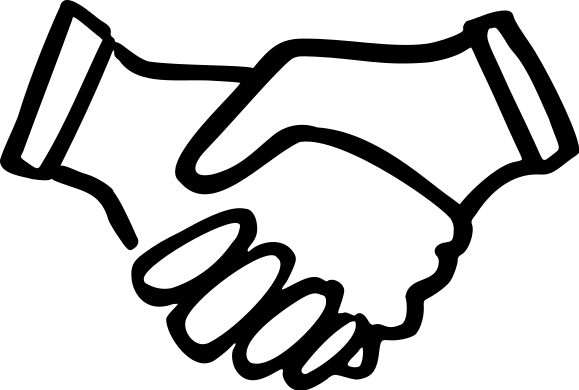 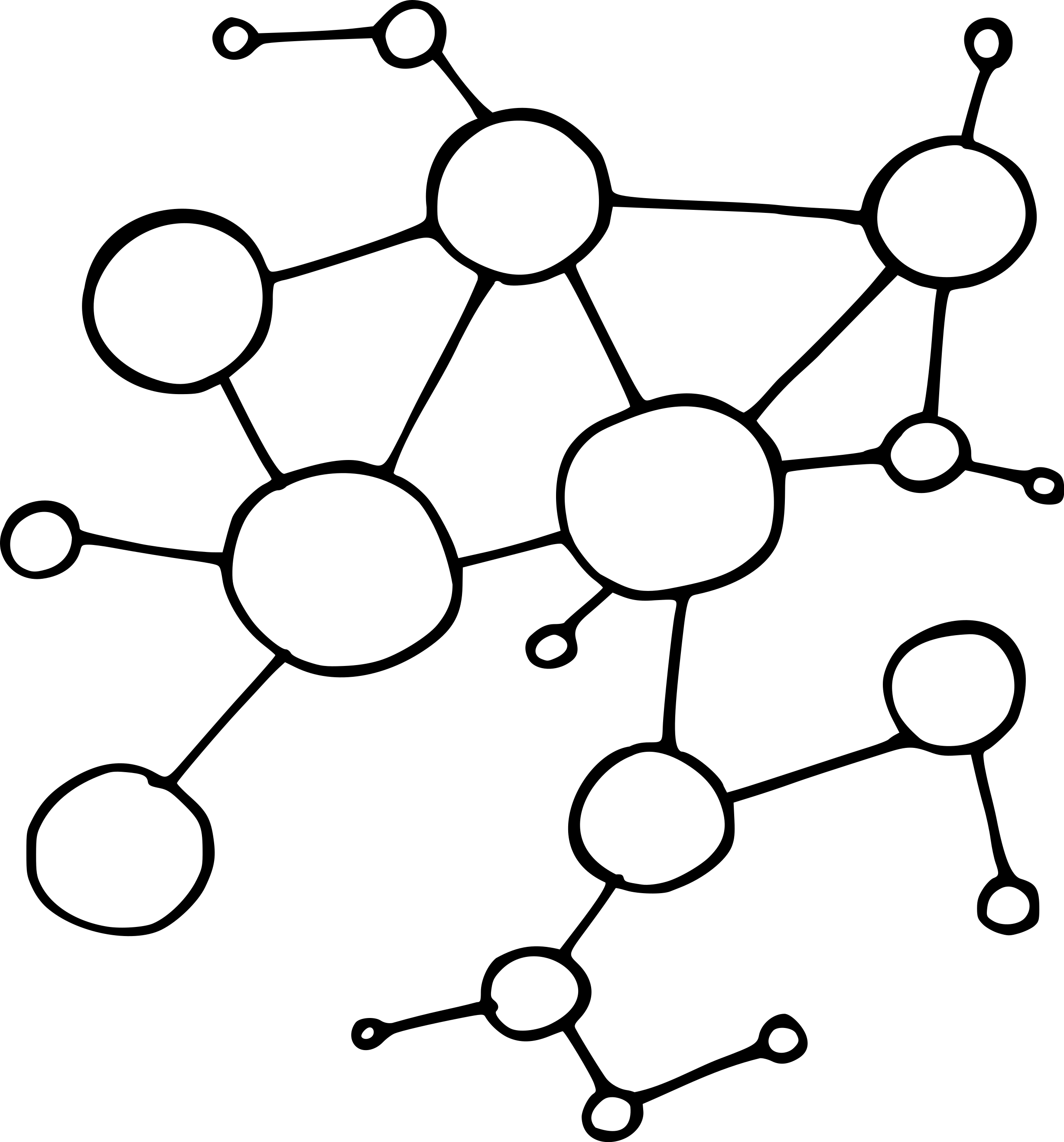 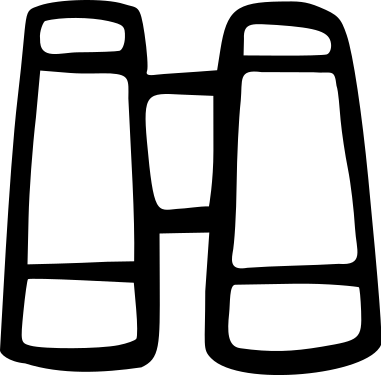 Triphaus, CiR, 2021
Faire Lebensmittel
Gütezeichen
Logo ist nicht unter freier Lizenz.
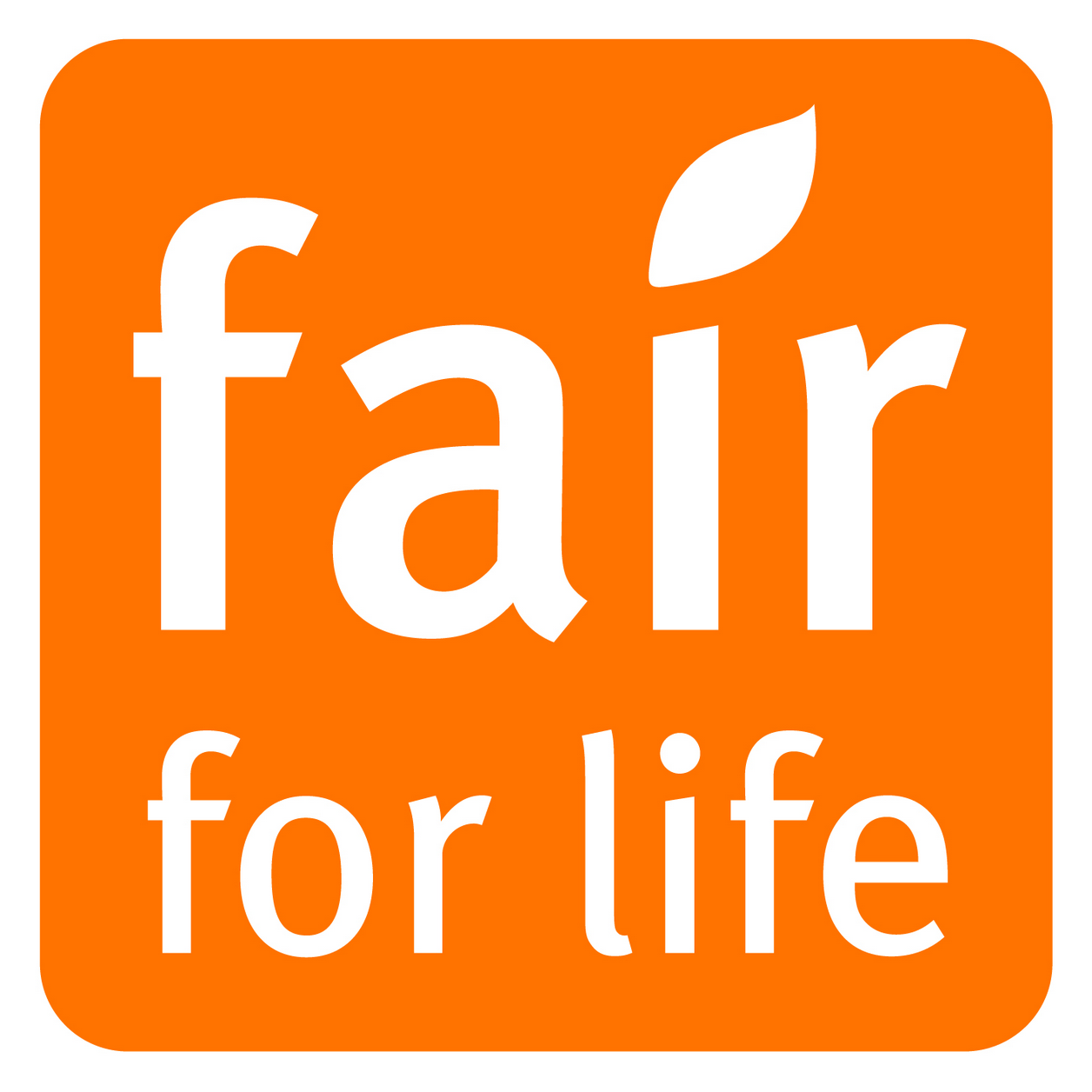 Logo ist nicht unter freier Lizenz.
Logo ist nicht unter freier Lizenz.
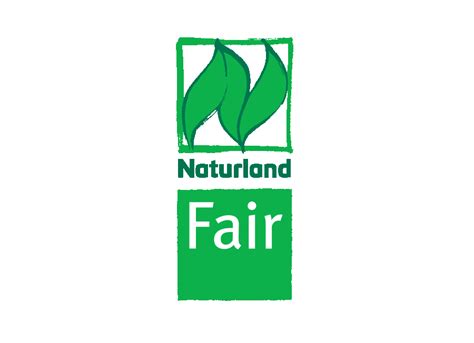 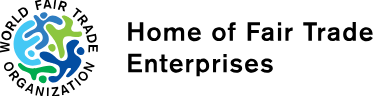 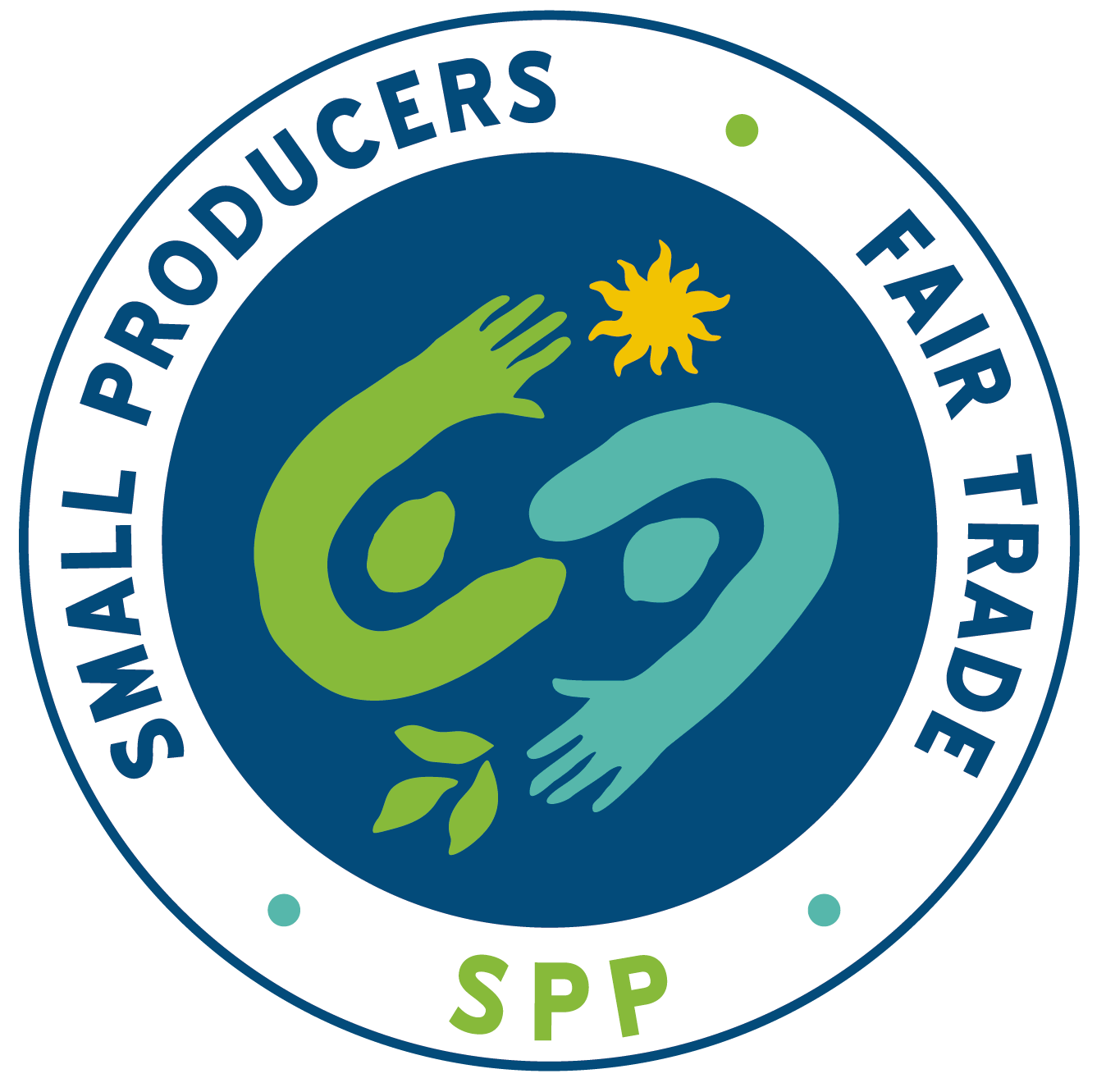 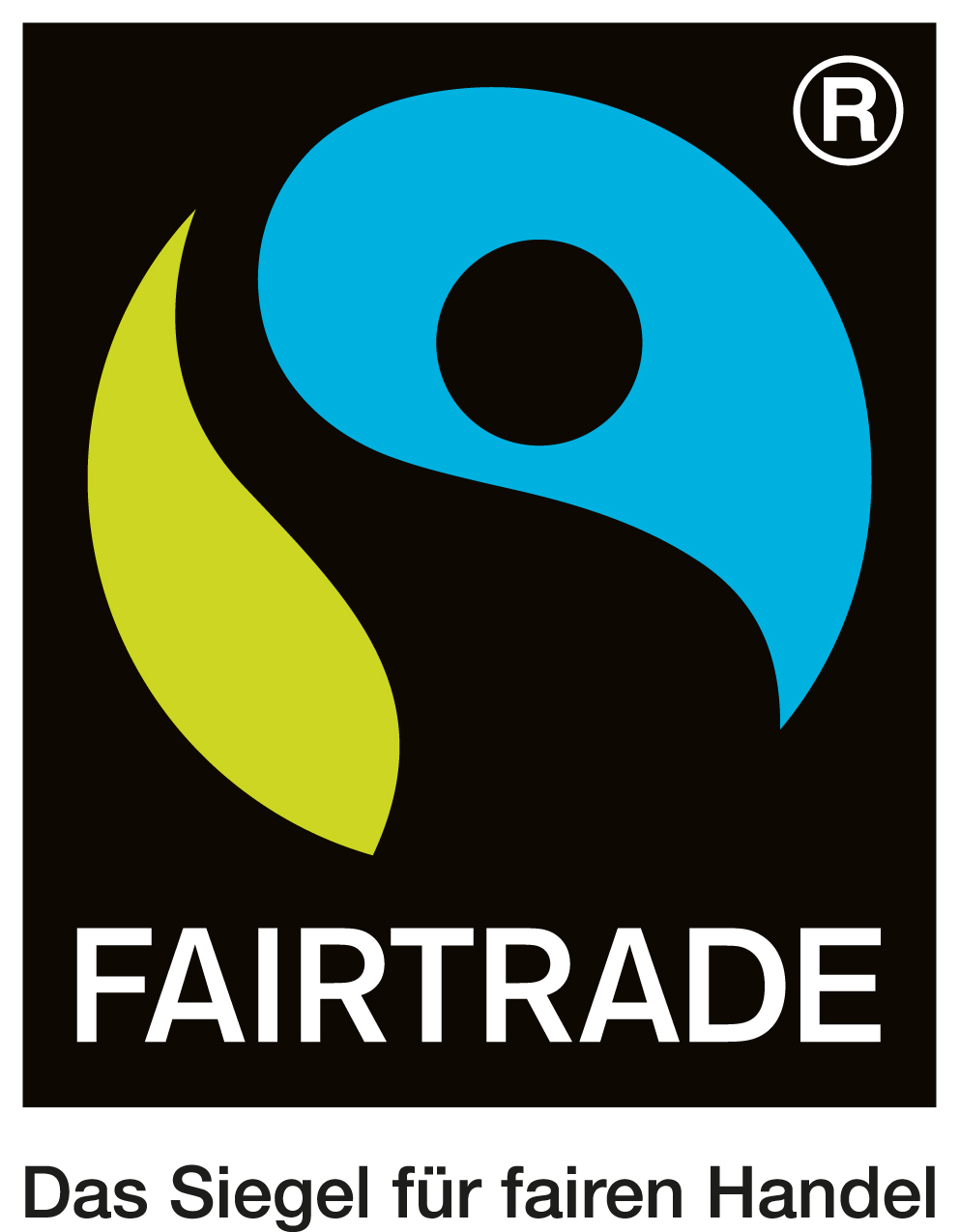 CIR 2021
Faire Lebensmittel
Gütezeichen
Die folgenden zwei Beispiele wiederum nutzen den Begriff „fair“, erfüllen aber aus unserer Sichtaktuell nicht die Kriterien des Fairen Handels:
Fair Trade IBD
Fair Trade Sustainability Alliance (FairTSA)

Warum?
beispielsweise keine Mindestpreise für die Produzent*innen. 

Gütezeichen Rainforest Alliance und UTZ ≠ Kriterien des Fairen Handels 
dürfen daher nicht als Nachweise für faire Lebensmittel akzeptiert werden.
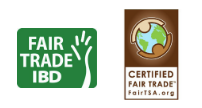 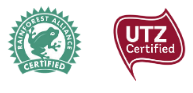 Logos stehen nicht unter freier Lizenz.
CIR 2021
Erklärung: Herausforderungen
Nachdem Sie die Strategien mit den Teilnehmenden besprochen haben, können Sie zu den Herausforderungen übergehen.
Strategien zu entwickeln ist der erste Schritt, um Rezepturen nachhaltiger zu gestalten, aber hinter jeder Strategie stehen auch Herausforderungen, die bei der Umsetzung auf einen zukommen. 
Um diese bewusst zu machen und Lösungsansätze zu entwickeln, um damit umgehen zu können, sollen die Teilnehmenden nun in Kleingruppen die Strategien betrachten und Herausforderungen notieren. Anschließend wird im Plenum darüber diskutiert, wie diesen Herausforderungen entgegengetreten werden kann.
Die nachfolgenden Folien geben einen Einblick in eventuelle Herausforderungen und mögliche Lösungen. Setzen Sie sie nach Bedarf ein.
Die letzte Folie in diesem Bereich gibt allgemeine Tipps und Tricks und kann zum Ende der Diskussion vorgestellt werden.

Material: Moderationskarten, Stifte, Pinnwand/Tafel, Stecknadeln/Magnete
Herausforderungen
Rezepturentwicklung
Schauen Sie sich nochmal in Ruhe die genannten Strategien an.
Notieren Sie ihre Herausforderungen für die jeweiligen Strategien.
Herausforderungen
Ersetzen vs. Neu machen
Alte Rezepte bleiben erhalten – Bekanntes bleibt.
Könnte zu Missmut führen, da sich eventuell der Geschmack verändert.
Alte beliebte Rezepturen fallen weg.
Kein Messen am „Bekannten“ – neuer Start
Möglichkeit neues auszuprobieren.
…
Nahgast (o.j.)
Herausforderungen
Akzeptanz
Akzeptanz für vegetarische Küche steigt dennoch.
Teilweise Auseinander-setzung mit Kunden aufgrund von Fleischreduktion
Fleisch wird als hochwertiges Produkt angesehen.
Nahgast (o.j.)
Dilemmata in der Beschaffung
(Annähernd) Geschlossener Kreislauf
Bio vs. Konventionell
„Bio Produkte haben doch eh nicht zwingend eine bessere Klimabilanz und häufig sogar eine geringere Ausbeute pro Anbaufläche. 
Warum soll ich dann umstellen?“
betriebseigene Futtermittel
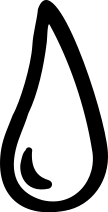 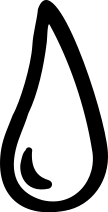 Die Biologische Landwirtschaft hat das Ziel Lebensmittel in einem schonenden und nachhaltigem Verfahren gegenüber Boden, Pflanzen und Tieren zu erzeugen!
Verzicht auf Kunstdünger und chemisch-synthetische Pestizide
kein gentechnisch verändertes Saatgut/Futtermittel 
Trägt zum Erhalt und der Erhöhung der Artenvielfalt bei
Höhere Tierwohl-Standards
Flächengebundene Tierhaltung: möglichst geschlossener, natürlicher Betriebskreislauf
Teilweise bessere Preise für Erzeuger*innen
Keine Geschmacksverstärker sowie künstliche Farb- und Aromastoffe
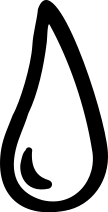 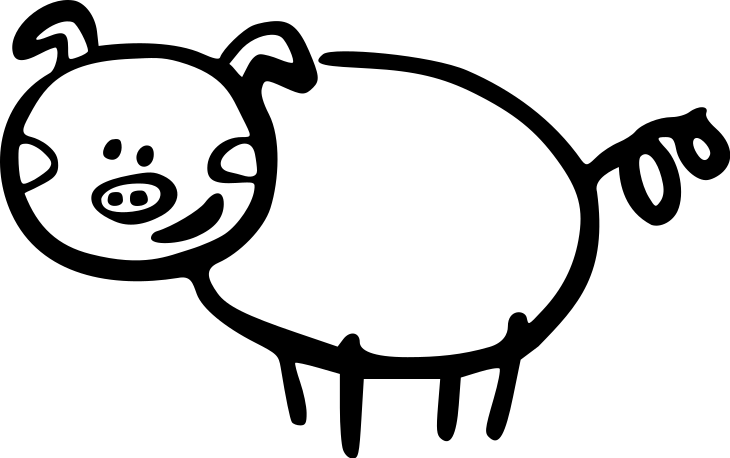 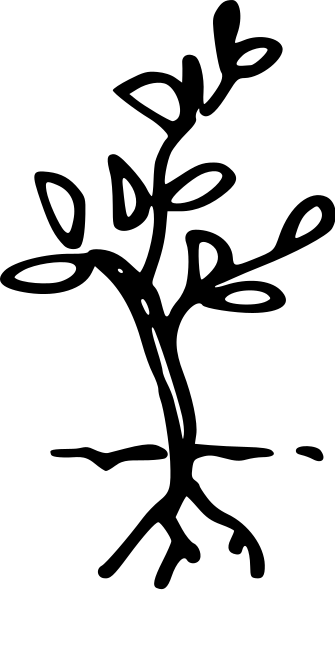 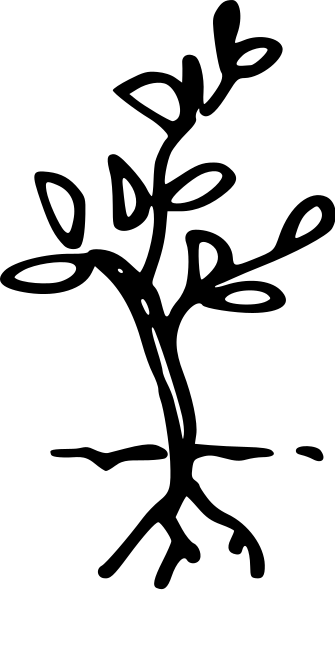 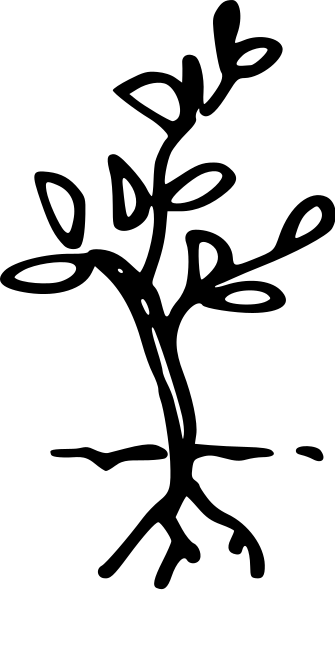 Ausbringung als Dünger
Flächengebundene Tierhaltung
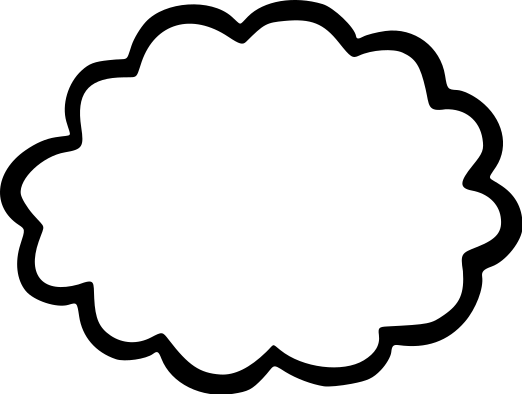 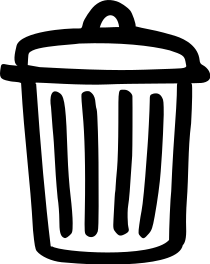 Betriebseigene organische Dünger
Oekolandbau 2020
Herausforderungen
Soja-Diskussion
„Soja bringt den Hormonhaushalt durcheinander und sorgt für „Verweiblichung“!“
 
	
	Soja bindet als Phytoöstrogen an Östrogenrezeptoren, entfaltet östrogenähnliche Wirkung

ABER 100fach, meistens 1.000-10.000-fach geringere Wirkung als Östrogen

Wirkung kann antiöstrogen wirken, indem Östrogenrezeptoren besetzt werden (protektiver Effekt für Brustkrebs bei regelmäßigem Verzehr)
iSuN, 2022: Küchengespräch
Herausforderungen
Soja-Diskussion
„Soja ist gentechnisch verändert und für Soja wird der Regenwald abgeholzt!“
 
	
	Jegliche Lebensmittel, die GVOs enthalten müssen gekennzeichnet sein 
	(Futtermittel für Tiere hingegen nicht) 

	Für Soja wird der Regenwald abgeholzt, dieses Soja ist meistens genetisch verändert und zum größten 	Teil für Viehfutter benutzt

	Soja für den menschlichen Verzehr kommt nicht aus dem Regenwald, sondern in den meisten Fällen 	direkt aus Europa
iSuN, 2022: Küchengespräch
Herausforderungen
Soja-Diskussion – weitere Punkte
„Purin-Gehalt
Phytinsäure-Gehalt
Lektin-Gehalt
Proteaseinhibitoren
Goitrogene Substanzen“
 
	Laut der aktuellen Studienlage spricht keiner dieser Punkte gegen einen regelmäßigen Verzehr von 	gekochten Sojabohnen und Sojaprodukten.

	Ausnahmen: 
	     - Menschen mit Soja-Allergie
	     - Gicht-Erkrankung: Hülsenfrüchte sollten nur vorsichtig genossen werden
iSuN, 2022: Küchengespräch
Herausforderungen
Fleischersatzprodukte – Abschließende Bewertung
Guter Kompromiss zwischen dem Bedarf nach Fleisch und der Empfehlung nach mehr pflanzlichen Lebensmitteln
Große Spannweiten zwischen den Produkten. Allgemein: nicht ungesünder als Fleischprodukte, teilweise sogar ernährungsphysiologisch wertvollere Variante. 
Wenn für eine ausschließlich vegan/ vegetarische Ernährung: auf Anreicherungen achten, insb. Vitamin B12, Vitamin D und Eisen 
Sollten Fleisch ersetzen und kein Gemüse
Je unverarbeiteter, desto besser:
iSuN, 2022: Küchengespräch
Herausforderungen
Kosten
Preissteigerung bei Fleisch	Menüengineering erforderlich, um Marge zu sichern, 					bzw. Preissteigerung abzufedern, setzt weiteren Anreiz neben 
				CO2-Footprint.
Verwendung von Biofleisch = teurer
Ganztierabnahme bei Rindfleisch sorgt für günstigere Preise
Wegen Preisen mehr Fleischersatz und Alternativen
Reduktion bei Frikadellen erst 80%, dann 37%
Nahgast (o.j.)
Herausforderungen
Können und Wollen
Vieles abhängig von Haltung der Köch*innen
Altersstruktur als Problem bei der Überzeugung von vegetarischer Küche.
Fachkräftemangel als Problem für handwerkliche Herstellung.
Beispiel: Bindung ist ein Problem. 
Häufig wird Ei als Bindung genommen, also kein Produkt für Veganer.
Köche wissen noch nicht, wie das gemacht werden soll.
Bedarf für Workshops wird gesehen, 
wechselnde Anforderungen an Köche, 
insbesondere aufgrund Altersstruktur.
Nahgast (o.j.)
Handlungsempfehlungen
Nachhaltige Rezepturen
Bildquelle: anna haas, fotografie + design
Gerichte auswählen, die nicht mit traditionellen Erwartungshaltungen verbunden sind, wie z.B. das Schnitzel.
Regional-saisonale Varianten des Gerichtes entwickeln, die entsprechend der Verfügbarkeit angeboten werden können.
Fleisch in kleinen Mengen einsetzen, z. B. gezielt als geschmacksgebende Zutat, wie Speckwürfel in Eintopfgerichten oder als Topping.
Vegetarische und vegane Rezepturen testen.
Gäste in den Prozess mit einbeziehen, um die Akzeptanz der neuen Speisen zu erhöhen.
Probierphase mit einer Testgruppe organisieren, bevor neue Rezepte im Speiseplan fest verankert werden. Aussehen und Geschmack beurteilen lassen und das Feedback für weitere Optimierungen nutzen.
Kostproben der neue Gerichte anbieten. Gäste bekommen einen ersten Eindruck und können sich für das Gericht entscheiden.
Nahgast (o.j.)
Erklärung: Nahgast-Rechner
Nachdem die Strategien und die dazugehörigen Herausforderungen besprochen worden sind, sollen die Teilnehmenden das Gehörte auch an einem oder mehreren Rezepturen (je nach Zeitkontingent) testen. 
Dazu können Sie eine zuvor bewertete Rezeptur im Nahgast-Rechner nun optimieren.

Material: Präsentation, TN: Mobiles Endgerät
Rezeptur-Optimierung
NAHGAST-Rechner
Suchen Sie sich 1 Rezept und optimieren Sie es im Nahgast-Rechner.
Erklärung: Best Practise
Der/Die Dozent*in greift die Herausforderungen einzelner Lebensmittelgruppen nach der Pause nochmal auf. Um den Teilnehmenden zu zeigen, dass eine positive Optimierung möglich ist, wird passend zur Teilnehmergruppe ein Best-Practise-Beispiel eingeladen. Dieses erzählt sein Vorgehen und beantwortet mögliche Fragen der Teilnehmenden.

Material: evtl. Präsentation
Best Practise Beispiel
Weiterführende Aufgabe
Zur Entwicklung Ihrer individuellen Strategien können Sie Ihre Kolleg*innen einbinden. Dazu stellen wir Ihnen eine kurze Präsentation zur Seite, die Sie zum Einstieg in die Thematik Ihren Kolleg*innen zeigen können. Im Anschluss können Sie gemeinsam überlegen, welche Strategien Sie in Ihrem Betrieb umsetzen wollen. 
Halten Sie diese im Maßnahmenplan fest. Schicken Sie uns Ihre Planung bis zum xx.xx.20xx.

Bei Fragen oder Schwierigkeiten melden Sie sich gerne.





Kontaktdaten
weiterführende Aufgabe
Materialien zur Durchführung
Daumenregeln - Rezeptoptimierung
	Maßnahmenpläne - Rezepturentwicklung
Erklärung: Zielscheibe
Auf einem Flipchart wird eine Zielscheibe* gemalt. Die verschiedenen Sektoren werden mit den Aspekten beschriftet, die evaluiert werden sollen. Die Lehrperson verteilt einen Klebepunkte pro Sektor an jede Person. Die Teilnehmenden sollen nun anonym die Klebepunkte entsprechend ihrem persönlichen Urteil zu einer Frage verteilen. 
Das Ergebnis ist ein optimaler Gesprächsanlass, in dem Gründe, Fragen und Verbesserungsmöglichkeiten besprochen werden können.
  
Mögliche Frage: Wie zufrieden waren Sie mit dem Workshop?
Mögliche Sektoren: Methoden, Strategie-/Maßnahmenplanung, Aufgabenstellung, 
		    Best Practise, …

Material: Flipchart mit Zielscheibe und Achsenkreuz, Klebepunkte oder Stifte
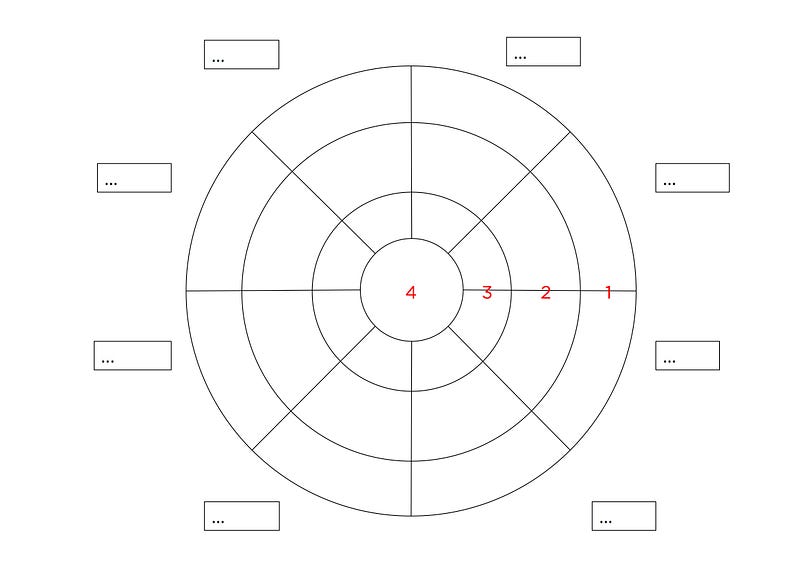 * Rechtecke beschreiben das jeweilige Thema, was evaluiert werden soll.
  Je näher ein Punkt in die Mitte des Kreises gemalt wird, desto positiver ist die Bewertung innerhalb des Teilbereiches.
Abschluss
Bildquelle: KI generiert mit dem Copilot von Microsoft Edge -  gemeinfrei (daher nicht unter freier Lizenz)
Literatur
Huber J, Keller M (2017), Ernährungsphysiologische Bewertung von konventionell und ökologisch erzeugten vegetarischen und veganen Fleisch- und Wurstalternativen. Studie im Auftrag der Albert Schweitzer Stiftung für unsere Mitwelt, Berlin, verfügbar unter: https://albert-schweitzer-stiftung.de/aktuell/fleischalternativen-im-test [Zugriff: 15.04.2022, 10:57 Uhr] 
AOK (2020), Edamame, Miso oder Tempeh – Soja in seinen beliebtesten Formen, verfügbar unter: https://aok-erleben.de/artikel/edamame-miso-oder-tempeh-soja-in-seinen-beliebtesten-formen (letzter Zugriff: 22.04.2022) 
Bundesanstalt für Landwirtschaft und Ernährung (Hrsg.) (2020): BioBitte: kurze Küchenstory der LWL-Klinik. https://www.youtube.com/watch?v=MS22Zu-WRzQ. 
Gotter, Christa (Ed.) et al. (2021), Herausforderungen für die ländliche Entwicklung: Wirtschafts- und sozialwissenschaftliche Perspektiven, Schriften der Gesellschaft für Wirtschafts- und Sozialwissenschaften des Landbaues e.V., No. 56 417-420, Landwirtschaftsverlag GmbH, Münster 
Hamilton-Reeves JM, Vazquez G, Duval SJ, Phipps WR, Kurzer MS, Messina MJ (2010), Clinical studies show no effects of soy protein or isoflavones on reproductive hormones in men: results of a meta-analysis. Fertil Steril. 2010 Aug;94(3):997-1007. doi: 10.1016/j.fertnstert.2009.04.038 
Heine D et al.(2018), Pflanzliche Proteine als Fleischersatz: eine Betrachtung für die Schweiz. Agrarforschung Schweiz. 9. 4-11. 
Hilakivi-Clarke L, Andrade JE, Helferich W (2010), Is soy consumption good or bad for the breast? J Nutr. 2010 Dec;140(12):2326S-2334S. doi: 10.3945/jn.110.124230 
Ismail I, Young-Hwa H, Seon-Tea J (2020), Meat analog as future food: a review, J Anim Sci Technol. 2020 Mar; 62(2): 111–120; doi: 10.5187/jast.2020.62.2.111
Literatur
iSuN (April 2022): Küchengespräch - Fleischersatz in der Gemeinschaftsgastronomie. 
AOK (2020), Edamame, Miso oder Tempeh – Soja in seinen beliebtesten Formen, verfügbar unter: https://aok-erleben.de/artikel/edamame-miso-oder-tempeh-soja-in-seinen-beliebtesten-formen 
Gotter, Christa (Ed.) et al. (2021), Herausforderungen für die ländliche Entwicklung: Wirtschafts- und sozialwissenschaftliche Perspektiven, Schriften der Gesellschaft für Wirtschafts- und Sozialwissenschaften des Landbaues e.V., No. 56 417-420, Landwirtschaftsverlag GmbH, Münster
Hamilton-Reeves JM, Vazquez G, Duval SJ, Phipps WR, Kurzer MS, Messina MJ (2010), Clinical studies show no effects of soy protein or isoflavones on reproductive hormones in men: results of a meta-analysis. Fertil Steril. 2010 Aug;94(3):997-1007. doi: 10.1016/j.fertnstert.2009.04.038
Heine D et al.(2018), Pflanzliche Proteine als Fleischersatz: eine Betrachtung für die Schweiz. Agrarforschung Schweiz. 9. 4-11. 
Hilakivi-Clarke L, Andrade JE, Helferich W (2010), Is soy consumption good or bad for the breast? J Nutr. 2010 Dec;140(12):2326S-2334S. doi: 10.3945/jn.110.124230
Huber J, Keller M (2017), Ernährungsphysiologische Bewertung von konventionell und ökologisch erzeugten vegetarischen und veganen Fleisch- und Wurstalternativen. Studie im Auftrag der Albert Schweitzer Stiftung für unsere Mitwelt, Berlin, verfügbar unter: https://albert-schweitzer-stiftung.de/aktuell/fleischalternativen-im-test. 
Ismail I, Young-Hwa H, Seon-Tea J (2020), Meat analog as future food: a review, J Anim Sci Technol. 2020 Mar; 62(2): 111–120; doi: 10.5187/jast.2020.62.2.111
Kulling SE, Watzl B (2003), Phytoöstrogene, Ernährungsumschau, Ausgabe 06/03, Seite 234ff, verfügbar unter: https://www.ernaehrungs-umschau.de/print-artikel/16-06-2003-phytooestrogene/ 
Lajolo FM, Genovese MI (2002) Nutritional significance of lectins and enzyme inhibitors from legumes. J Agric Food Chem. 2002 Oct 23;50(22):6592-8. doi: 10.1021/jf020191k. PMID: 12381157.
Melina V, Craig W, Levin S (2016) Position of the Academy of Nutrition and Dietetics: Vegetarian Diets. J Acad Nutr Diet. 2016 Dec;116(12):1970-1980. doi: 10.1016/j.jand.2016.09.025
Michael Groß (2016), Mykoprotein als Fleischersatz, Nachrichten aus der Chemie, April 2016, 64(4): 403-405
Schlemmer U, Frølich W, Prieto RM, Grases F (2009), Phytate in foods and significance for humans: food sources, intake, processing, bioavailability, protective role and analysis. Mol Nutr Food Res. 2009 Sep;53 Suppl 2:S330-75. doi: 10.1002/mnfr.200900099
Tonstad S, Nathan E, Oda K, Fraser G (2013), Vegan diets and hypothyroidism. Nutrients. 2013 Nov 20;5(11):4642-52. doi: 10.3390/nu5114642. PMID: 24264226; PMCID: PMC3847753.
Urbano G, López-Jurado M, Aranda P, Vidal-Valverde C, Tenorio E, Porres J (2000), The role of phytic acid in legumes: antinutrient or beneficial function? J Physiol Biochem. 2000 Sep;56(3):283-94. doi: 10.1007/BF03179796
Literatur
Kulling SE, Watzl B (2003), Phytoöstrogene, Ernährungsumschau, Ausgabe 06/03, Seite 234ff, verfügbar unter: https://www.ernaehrungs-umschau.de/print-artikel/16-06-2003-phytooestrogene/ [Zugriff: 15.04.2022, 10:49 Uhr] 
Lajolo FM, Genovese MI (2002) Nutritional significance of lectins and enzyme inhibitors from legumes. J Agric Food Chem. 2002 Oct 23;50(22):6592-8. doi: 10.1021/jf020191k. PMID: 12381157. 
Melina V, Craig W, Levin S (2016) Position of the Academy of Nutrition and Dietetics: Vegetarian Diets. J Acad Nutr Diet. 2016 Dec;116(12):1970-1980. doi: 10.1016/j.jand.2016.09.025 
Michael Groß (2016), Mykoprotein als Fleischersatz, Nachrichten aus der Chemie, April 2016, 64(4): 403-405 
Nahgast (o.j.): Eine nachhaltige Gastronomie ist möglich! Online: https://www.ernaehrung-nachhaltig.de/. 
Ökolandbau (o.J.): Erträge im biologischen und konventionellen Landbau. https://www.oekolandbau.de/add-a-title-here/. 
Ökolandbau (o.J.): Öko - was ist anders? https://www.oekolandbau.de/landwirtschaft/umstellung/oeko-was-ist-anders/. 
Schlemmer U, Frølich W, Prieto RM, Grases F (2009), Phytate in foods and significance for humans: food sources, intake, processing, bioavailability, protective role and analysis. Mol Nutr Food Res. 2009 Sep;53 Suppl 2:S330-75. doi: 10.1002/mnfr.200900099 
Stiftung Warentest (2021): Tierwohl-Label: Was hinter Siegeln für Tierwohl steht, Stiftung Warentest. URL https://www.test.de/Diese-Siegel-sollen-beim-Kauf-von-Fleisch-und-Milch-helfen-5306979-0/, abgerufen am 4. November 2022. 
tegut (2012): Was bedeutet die Nummer auf Eiern?, tegut.de. URL https://www.tegut.com/produkte/artikel/was-bedeutet-die-nummer-auf-eiern.html, abgerufen am 4. November 2022 
Teitscheid, P., Becker, M., Engelmann, T., Friedrich, S., Hielscher, J., Steinmeier, F. (2021): Nachhaltigkeitsmanagement in der Außer-Haus-Gastronomie: Handlungsempfehlungen entlang der betrieblichen Kernprozesse. Hamburg: Behr‘s Verlag. 
Tonstad S, Nathan E, Oda K, Fraser G (2013), Vegan diets and hypothyroidism. Nutrients. 2013 Nov 20;5(11):4642-52. doi: 10.3390/nu5114642. PMID: 24264226; PMCID: PMC3847753. 
Urbano G, López-Jurado M, Aranda P, Vidal-Valverde C, Tenorio E, Porres J (2000), The role of phytic acid in legumes: antinutrient or beneficial function? J Physiol Biochem. 2000 Sep;56(3):283-94. doi: 10.1007/BF03179796 
Verband Deutscher Naturparke e. V., Institut für Nachhaltige Ernährung der FH Münster, Technischen Universität Berlin – Institut für Berufliche Bildung und Arbeitslehre (TUB), Wuppertal Instituts für Klima, Umwelt, Energie gGmbH. (Hrsg.) (2023): Nachhaltige und klimaschonende Gastronomie. Schulungsunterlagen aus dem Projekt Katzensprung 2.0 – Aktiv für den Klimaschutz im Deutschlandtourismus. Gefördert durch: Bundesministerium für Wirtschaft und Klimaschutz. 
Verbraucherzentrale (2020): Tierschutz, Tierwohl und artgerechte Haltung!?, Verbraucherzentrale.de. URL https://www.verbraucherzentrale.de/wissen/lebensmittel/lebensmittelproduktion/tierschutz-tierwohl-und- artgerechte-haltung-22080, abgerufen am 4. November 2022. 
Verbraucherzentralen Nordrhein-Westfalen, Bayern, Hessen, Niedersachsen, Saarland und Schleswig-Holstein (2022): Heimisches Obst und Gemüse: Wann gibt es was? Hg. v. Verbraucherzentrale Hessen. Online verfügbar unter https://www.verbraucherzentrale.de/sites/default/files/2023-02/saisonkalender_poster_a3.pdf. 
WWF Deutschland (2020): Essen wir das Klima auf?, WWF Deutschland. URL https://www.wwf.de/themen-projekte/landwirtschaft/ernaehrung-konsum/essen-wir-das-klima-auf, abgerufen am 28. Oktober 2022.
ENDE 2.